Art History Subject for High School: Early Medieval Art
Education Presentation
How to Use This Presentation
GOOGLE SLIDES
POWERPOINT
CANVA
Click on the "PowerPoint" button below this presentation preview. Start editing your presentation.

Alternative: From Canva template file, Click on the "Share" button on the top right corner in Canva and click on "More" at the bottom of the menu. Enter "PowerPoint" in the search bar and click on the PowerPoint icon to download.
Click on the "Google Slides" button below this presentation preview. Make sure to sign in to your Google account. Click on "Make a copy." Start editing your presentation.

Alternative: Click on the "Share" button on the top right corner in Canva and click on "More" at the bottom of the menu. Enter "Google Drive" in the search bar and click on the GDrive icon to add this design as a Google slide in your GDrive.
Click on the "Canva" button under this presentation preview. Start editing your presentation. You need to sign in to your Canva account.
Agenda Page
TITLE HERE
TITLE HERE
01
02
Lorem ipsum dolor sit amet, consectetur adipiscing elit, sed do eiusmod tempor.
Lorem ipsum dolor sit amet, consectetur adipiscing elit, sed do eiusmod tempor.
TITLE HERE
TITLE HERE
03
04
Lorem ipsum dolor sit amet, consectetur adipiscing elit, sed do eiusmod tempor.
Lorem ipsum dolor sit amet, consectetur adipiscing elit, sed do eiusmod tempor.
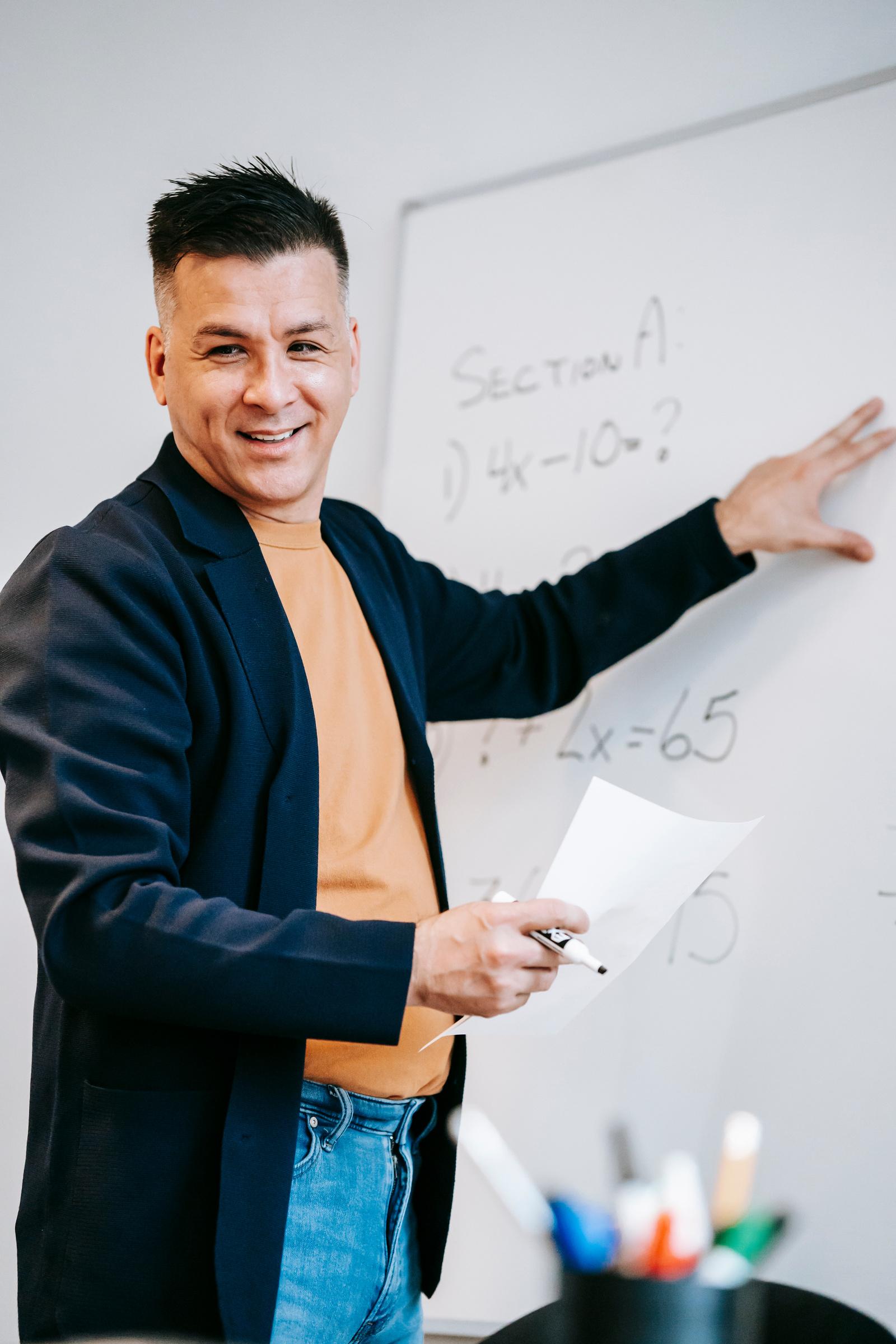 Our Teacher
ALEXANDER LEE
Presentations are communication tools that can be used as demonstrations, lectures, speeches, reports, and more. It is mostly presented before an audience.
Write your topic or idea
01
02
03
TITLE HERE
TITLE HERE
TITLE HERE
Lorem ipsum dolor sit amet, consectetur adipiscing elit, sed do eiusmod tempor.
Lorem ipsum dolor sit amet, consectetur adipiscing elit, sed do eiusmod tempor.
Lorem ipsum dolor sit amet, consectetur adipiscing elit, sed do eiusmod tempor.
01
02
03
04
05
06
Table of Contents
INSERT CONTENT HERE
INSERT CONTENT HERE
INSERT CONTENT HERE
INSERT CONTENT HERE
INSERT CONTENT HERE
INSERT CONTENT HERE
01
Section Title here
Lorem ipsum dolor sit amet, consectetur adipiscing elit, sed do eiusmod tempor.
01
02
03
POINT 01
Lorem ipsum dolor sit amet, consectetur adipiscing elit, sed do eiusmod tempor.
Add topic here
POINT 02
SUBTITLE HERE
Lorem ipsum dolor sit amet, consectetur adipiscing elit, sed do eiusmod tempor.
Presentations are communication tools that can be used as demonstrations, lectures, speeches, reports, and more. It is mostly presented before an audience.
POINT 03
Lorem ipsum dolor sit amet, consectetur adipiscing elit, sed do eiusmod tempor.
POINT 02
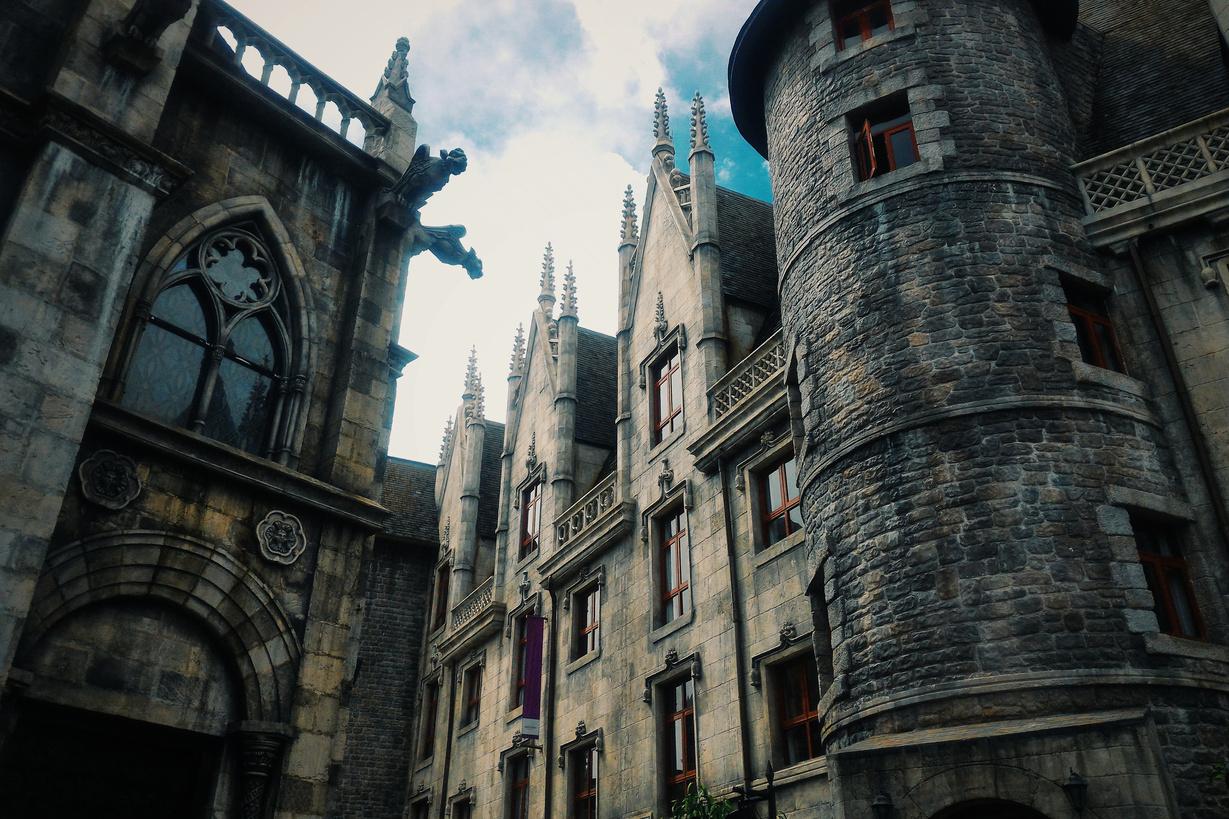 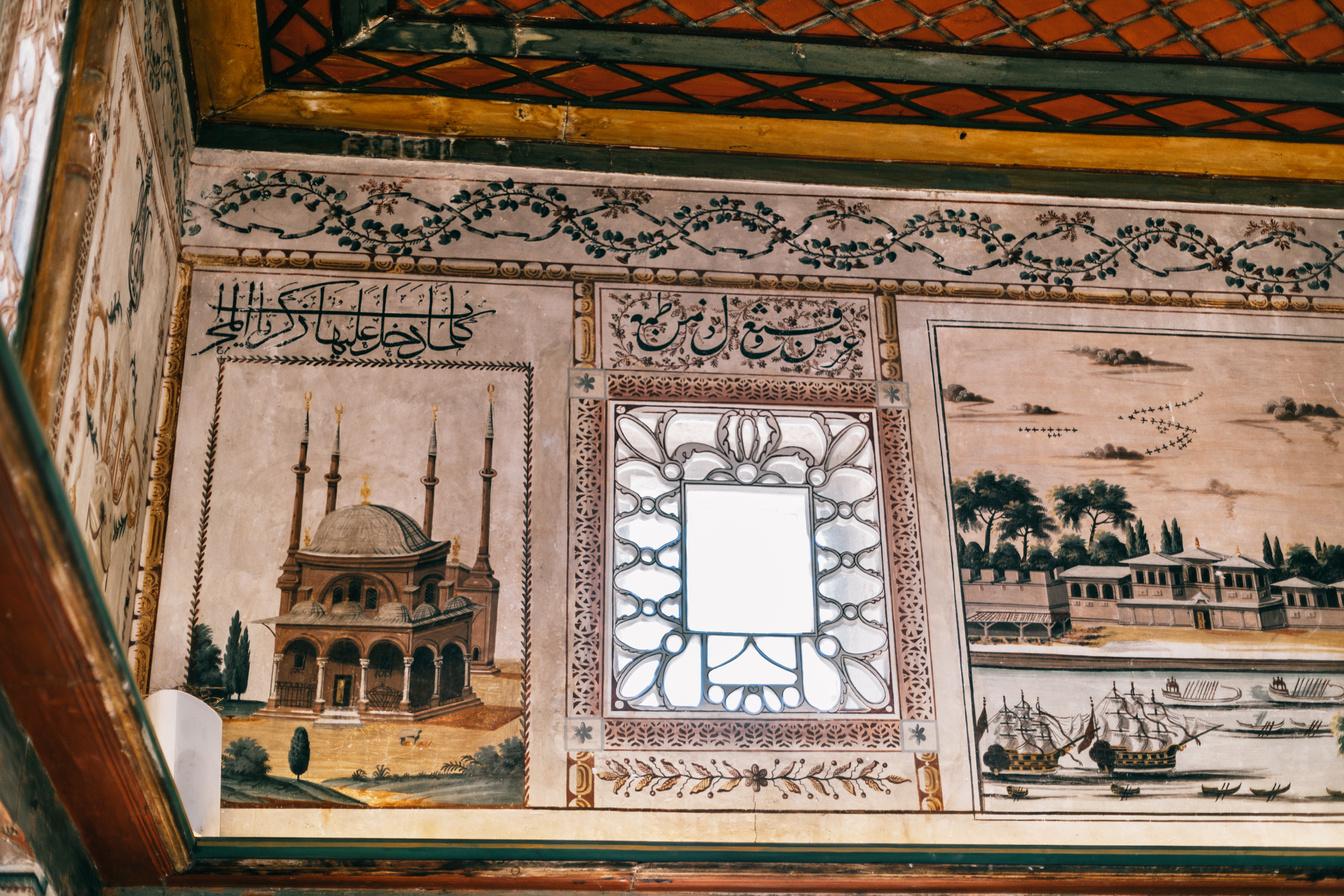 Lorem ipsum dolor sit amet, consectetur adipiscing elit, sed do eiusmod tempor.
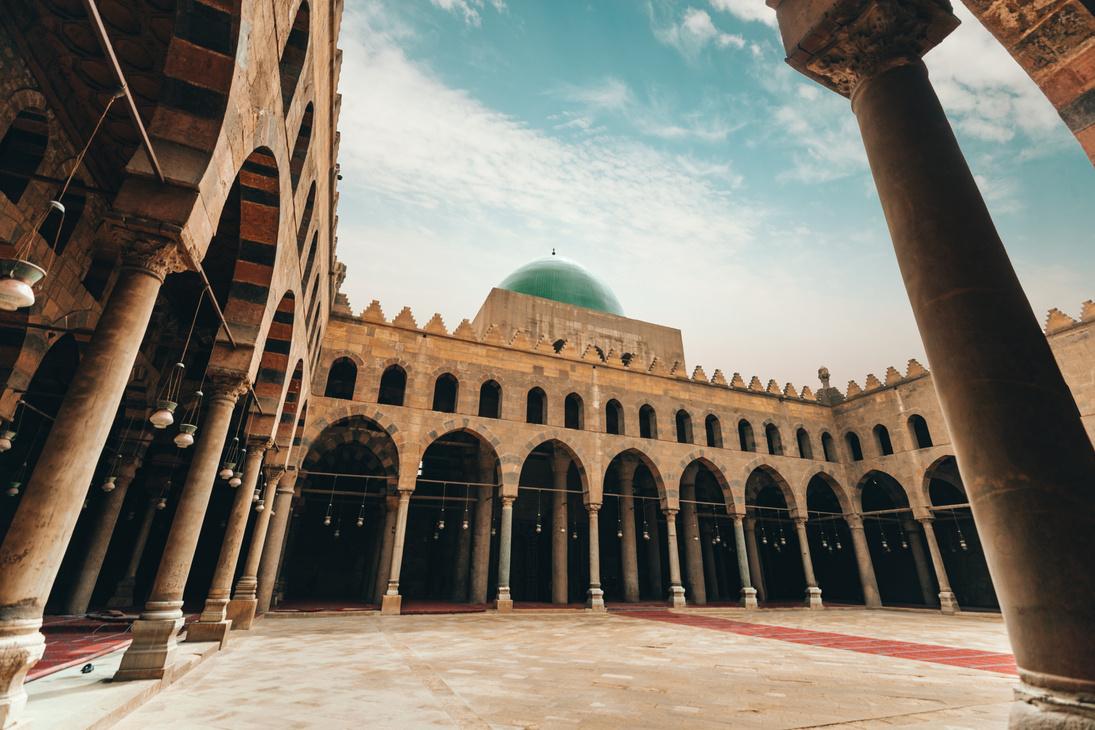 POINT 01
POINT 03
Lorem ipsum dolor sit amet, consectetur adipiscing elit, sed do eiusmod tempor.
Lorem ipsum dolor sit amet, consectetur adipiscing elit, sed do eiusmod tempor.
Timeline
Lorem ipsum dolor sit amet, consectetur adipiscing elit, sed do eiusmod tempor.
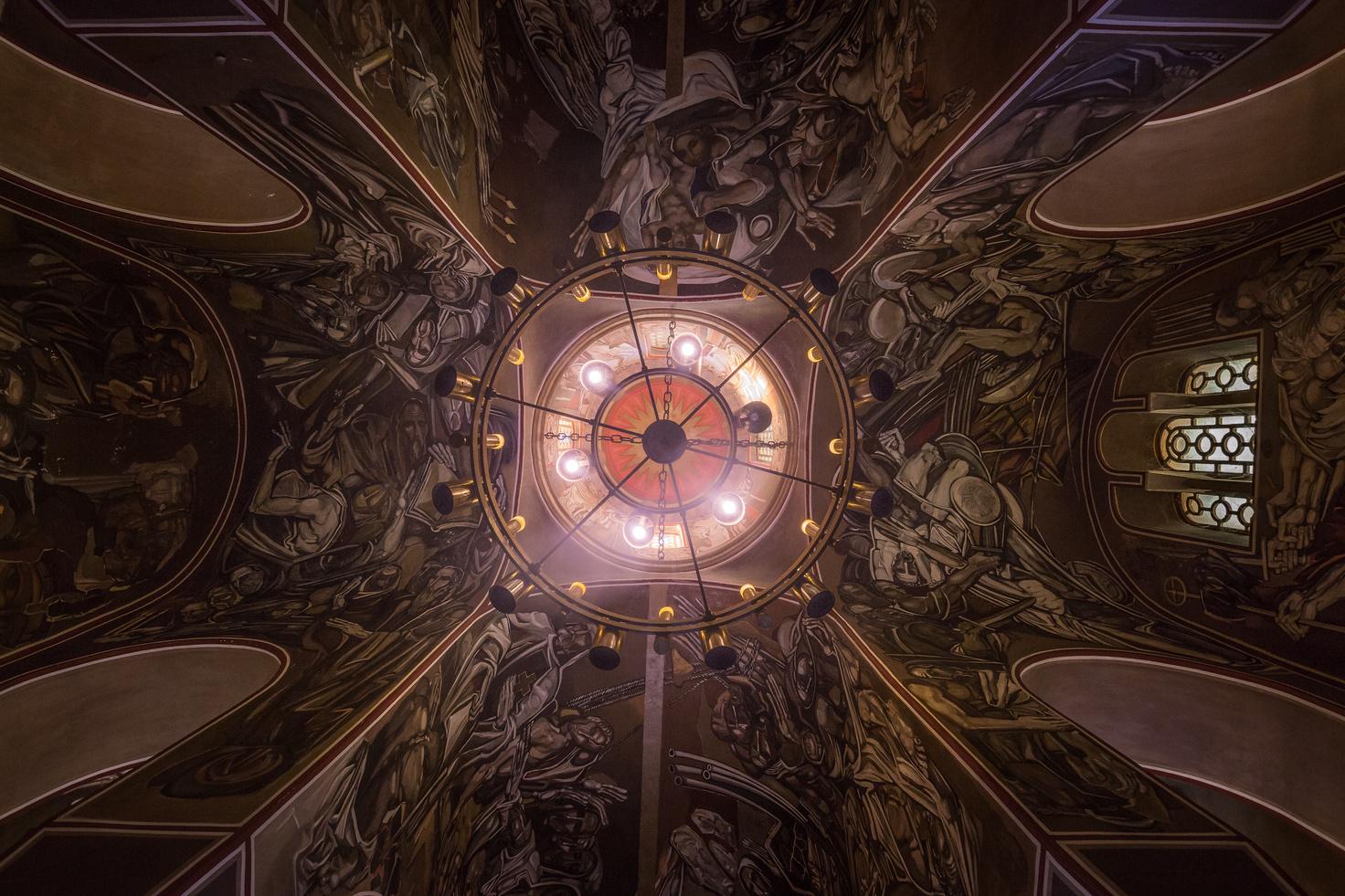 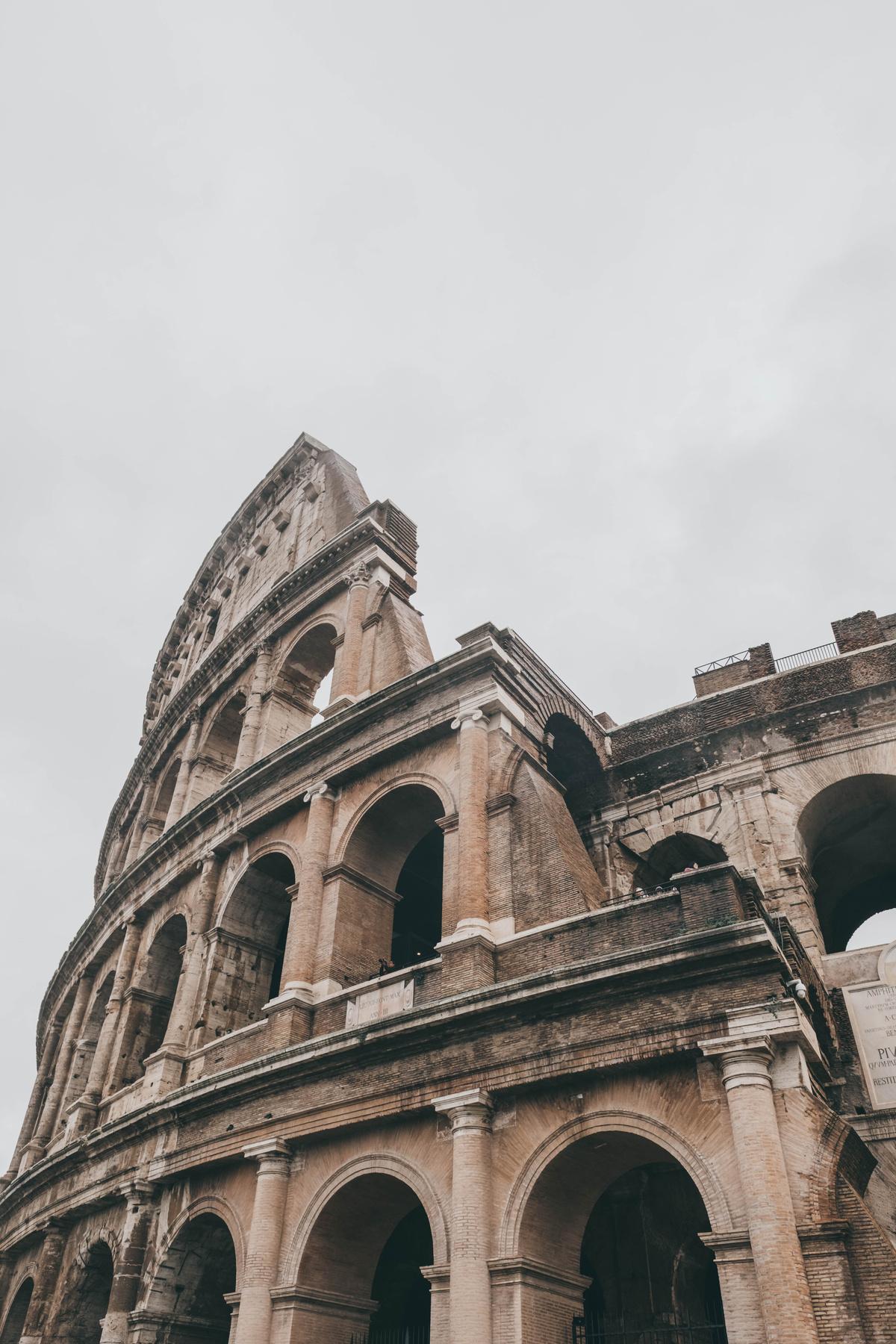 POINT 01
POINT 02
Lorem ipsum dolor sit amet, consectetur adipiscing elit, sed do eiusmod tempor.
Lorem ipsum dolor sit amet, consectetur adipiscing elit, sed do eiusmod tempor.
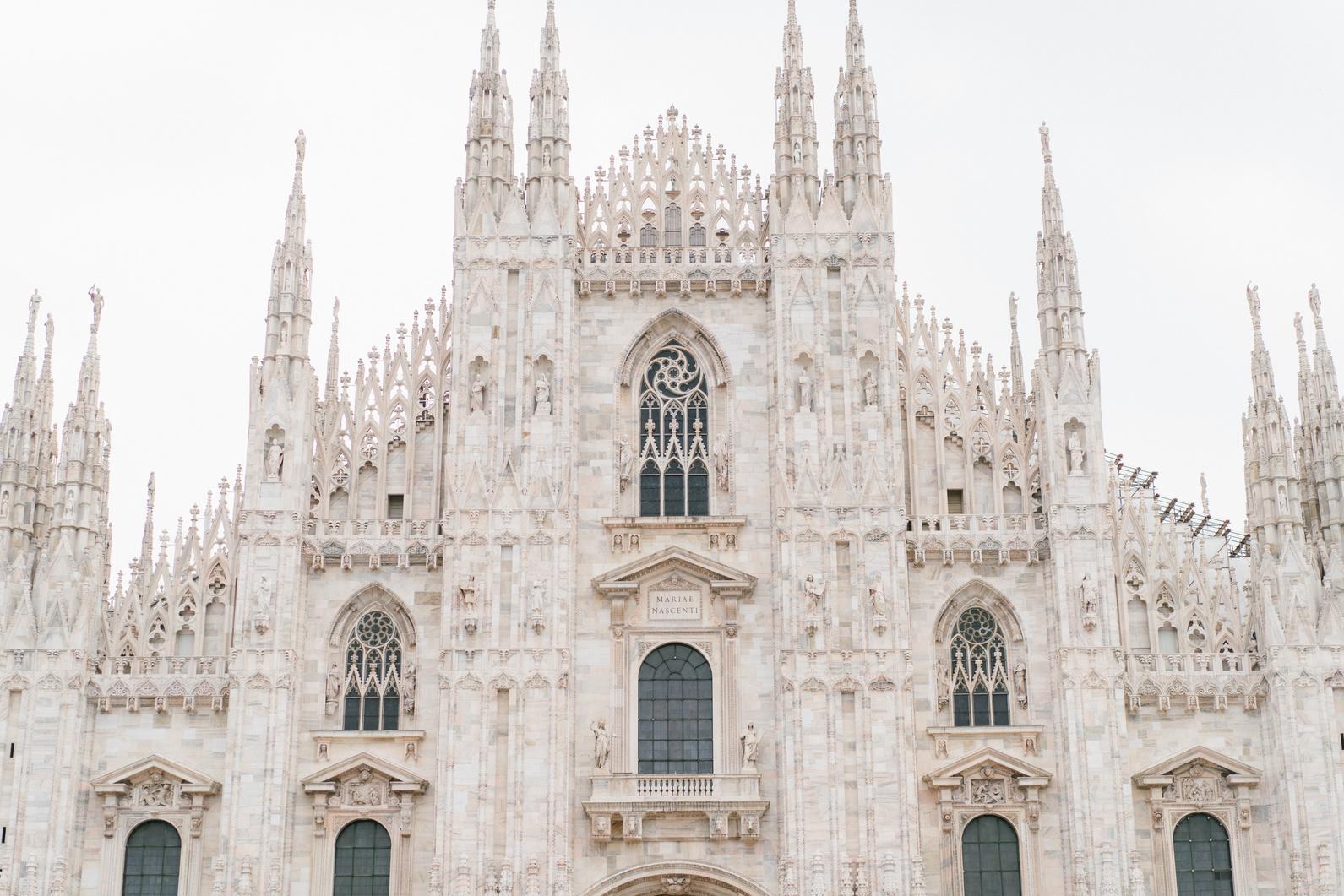 Add topic here
Presentations are communication tools that can be used as demonstrations, lectures, speeches, reports, and more. It is mostly presented before an audience.
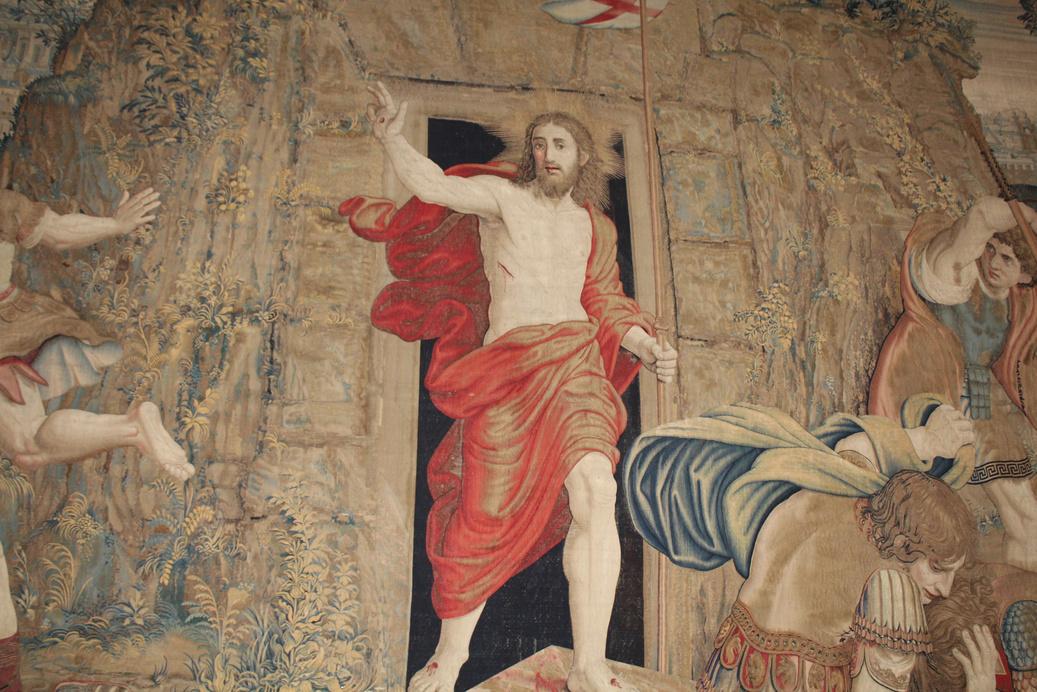 Add topic here
Presentations are communication tools that can be used as demonstrations, lectures, speeches, reports, and more. It is mostly presented before an audience.
POINT 01
Lorem ipsum dolor sit amet, consectetur adipiscing elit, sed do eiusmod tempor.
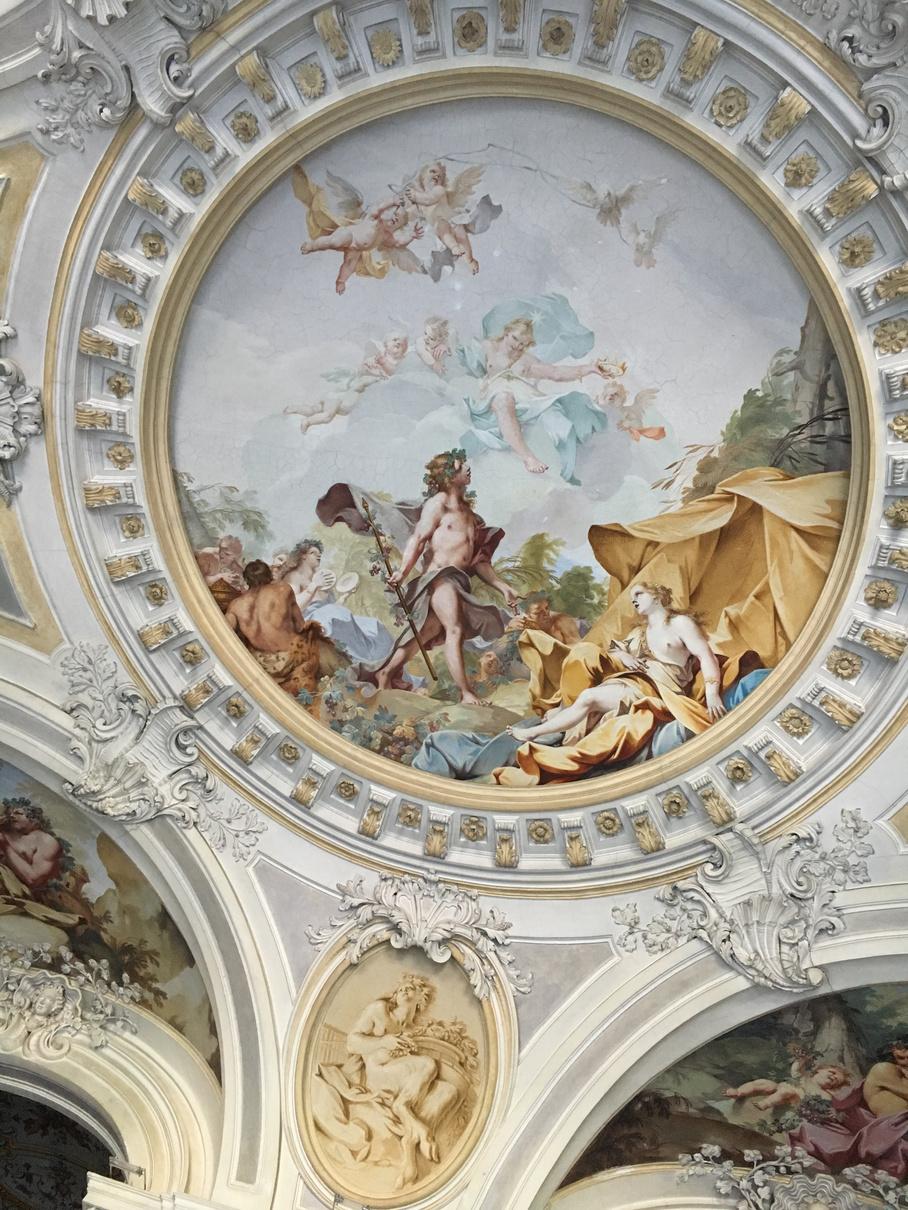 POINT 02
Lorem ipsum dolor sit amet, consectetur adipiscing elit, sed do eiusmod tempor.
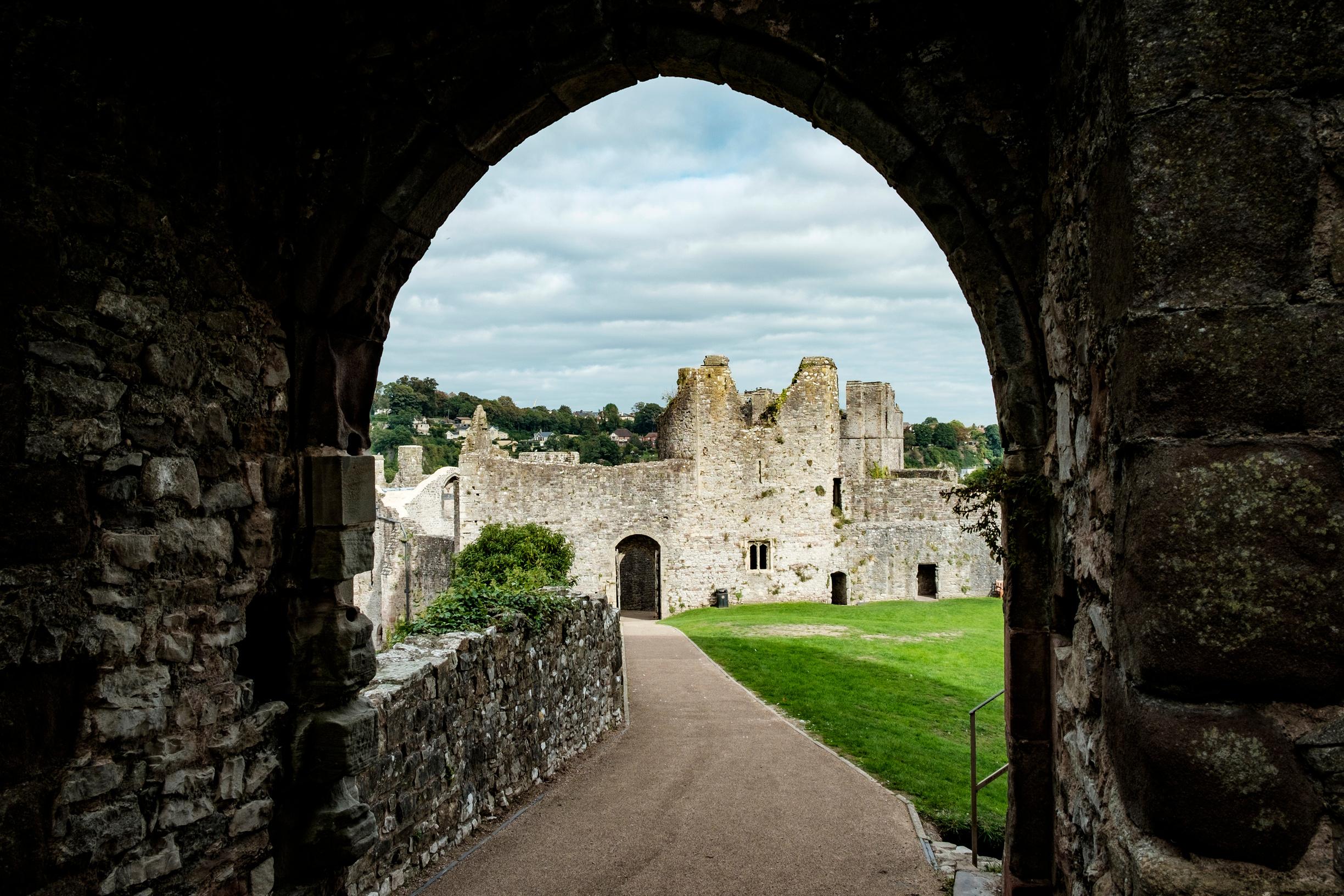 01
02
Add topic here
Presentations are communication tools that can be used as demonstrations, lectures, speeches, reports, and more. It is mostly presented before an audience.
POINT 01
POINT 02
Lorem ipsum dolor sit amet, consectetur adipiscing elit, sed do eiusmod tempor.
Lorem ipsum dolor sit amet, consectetur adipiscing elit, sed do eiusmod tempor.
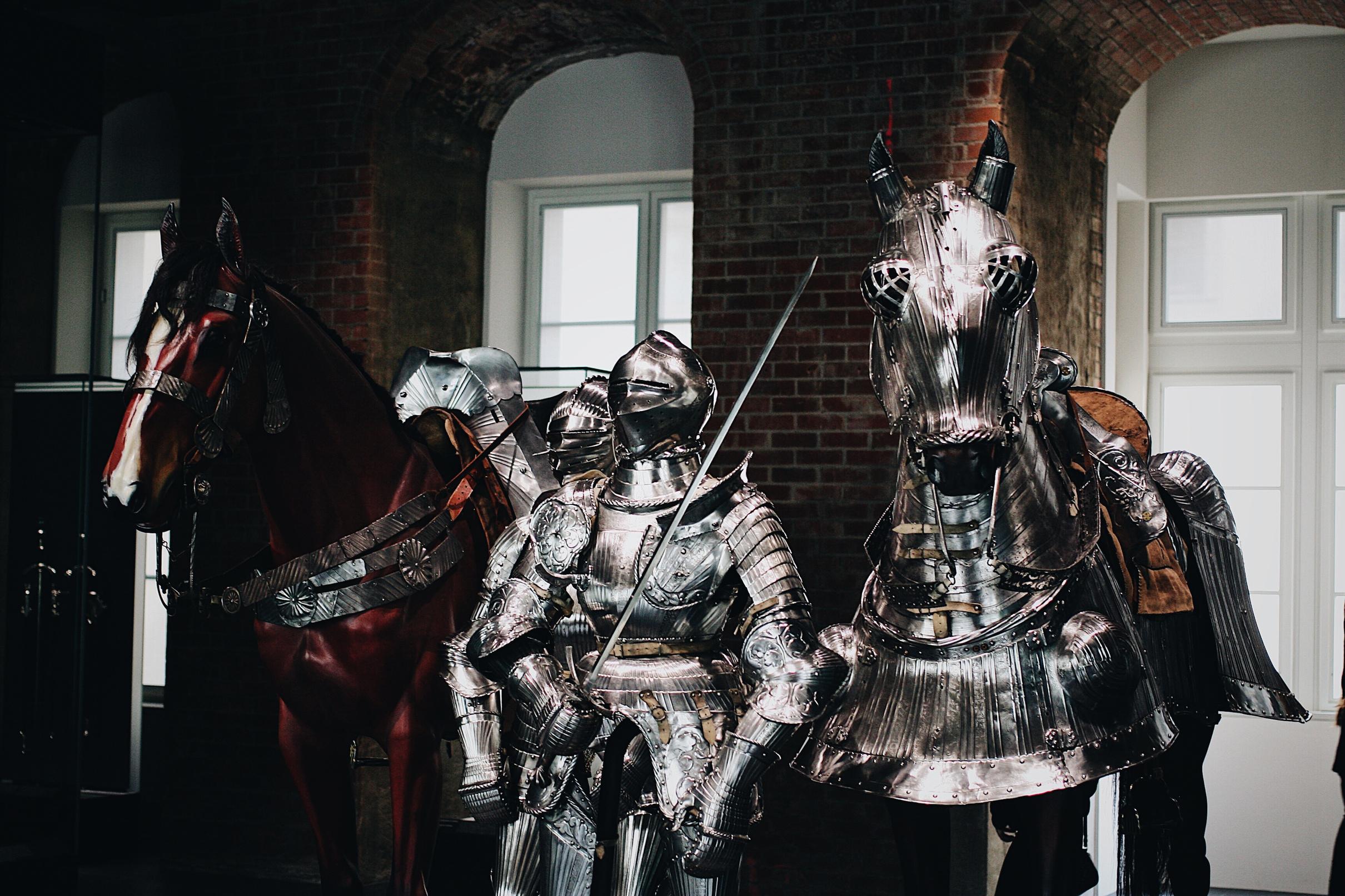 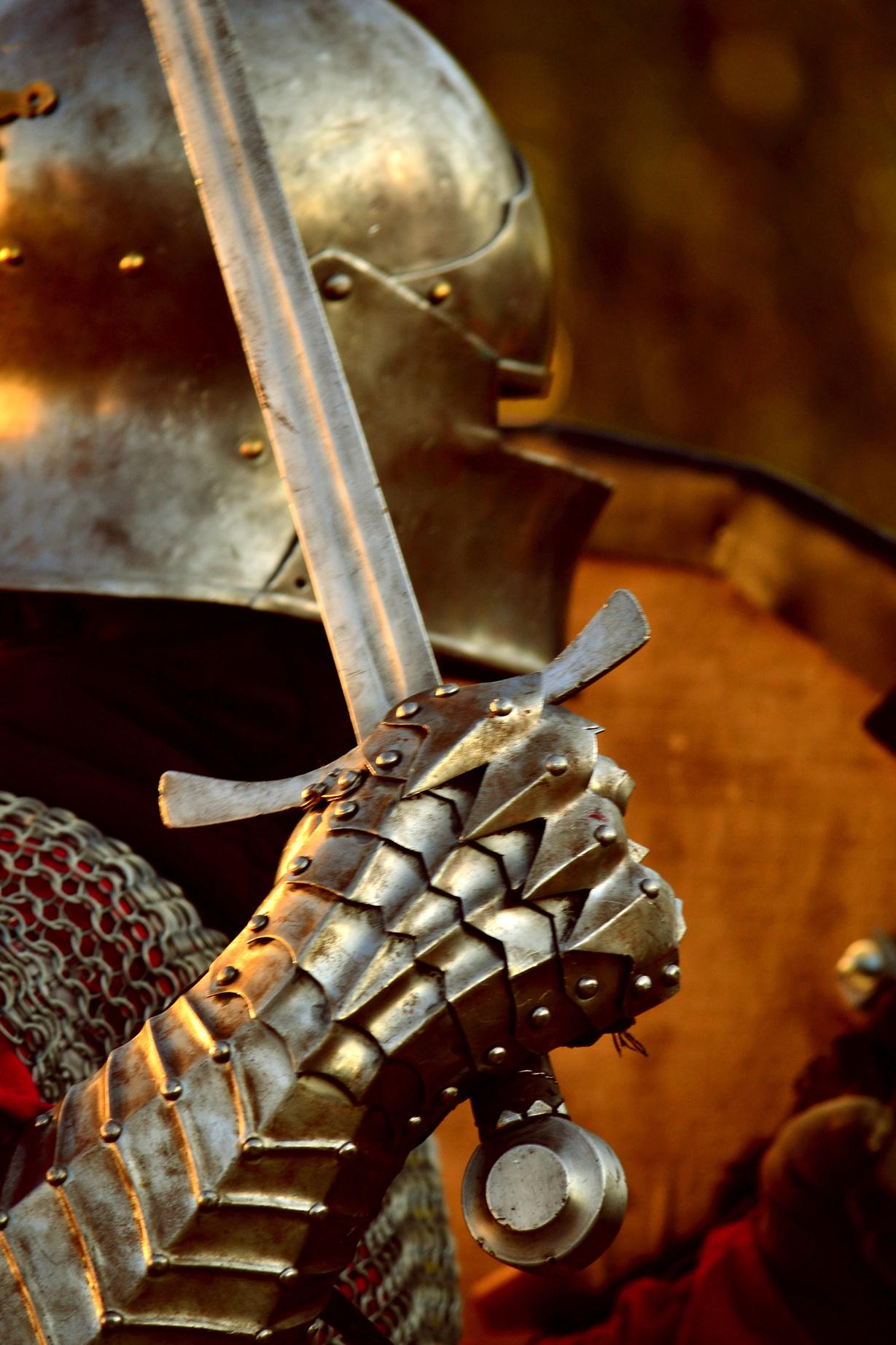 Add topic here
Presentations are communication tools that can be used as demonstrations, lectures, speeches, reports, and more. It is mostly presented before an audience.
Item 1
Item 2
Add topic here
Item 3
Presentations are communication tools that can be used as demonstrations, lectures, speeches, reports, and more. It is mostly presented before an audience.
Item 4
SUBTITLE HERE
0
10
20
30
Lorem ipsum dolor sit amet, consectetur adipiscing elit, sed do eiusmod tempor.
Lorem ipsum dolor sit amet, consectetur adipiscing elit, sed do eiusmod tempor.
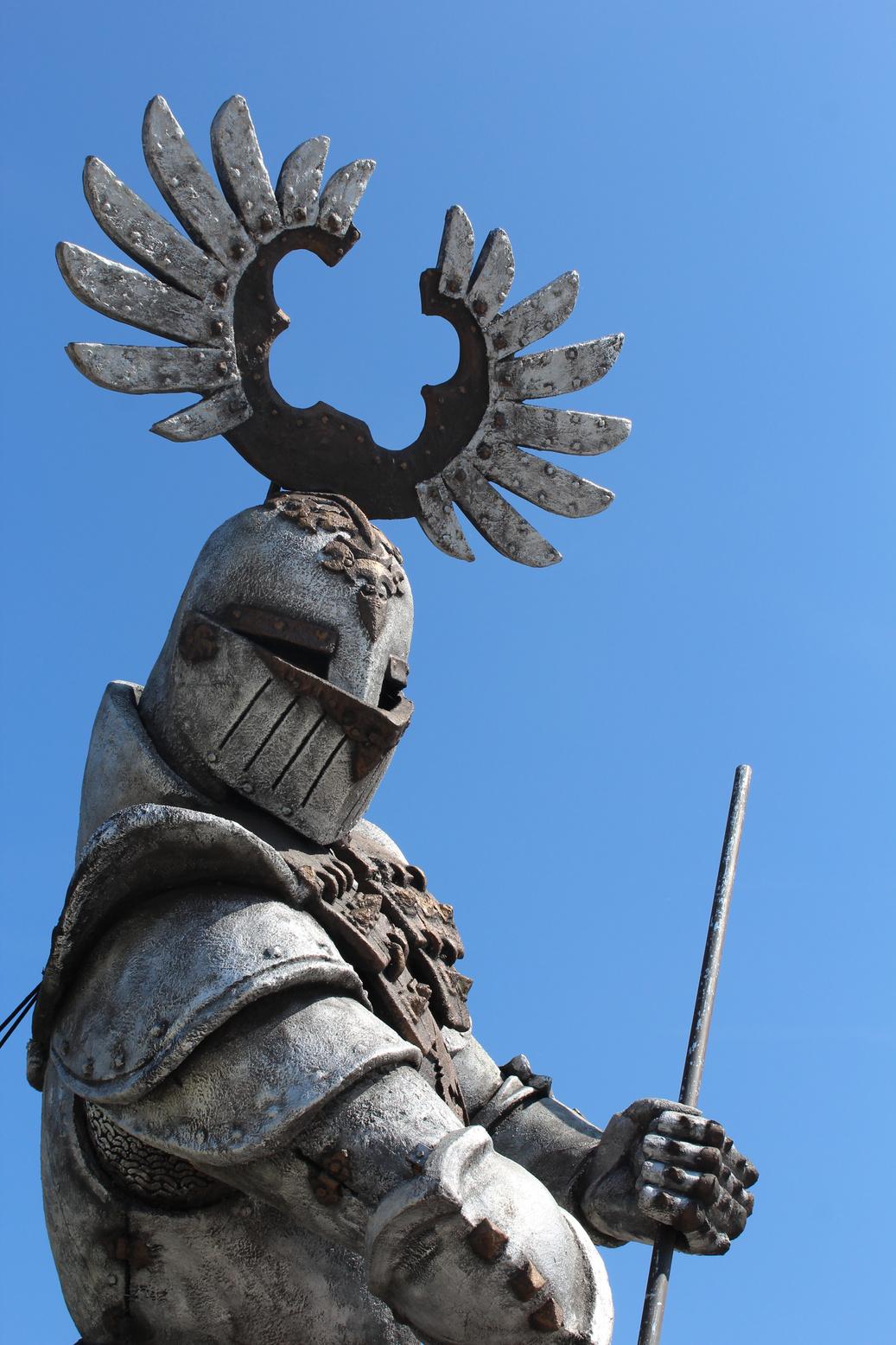 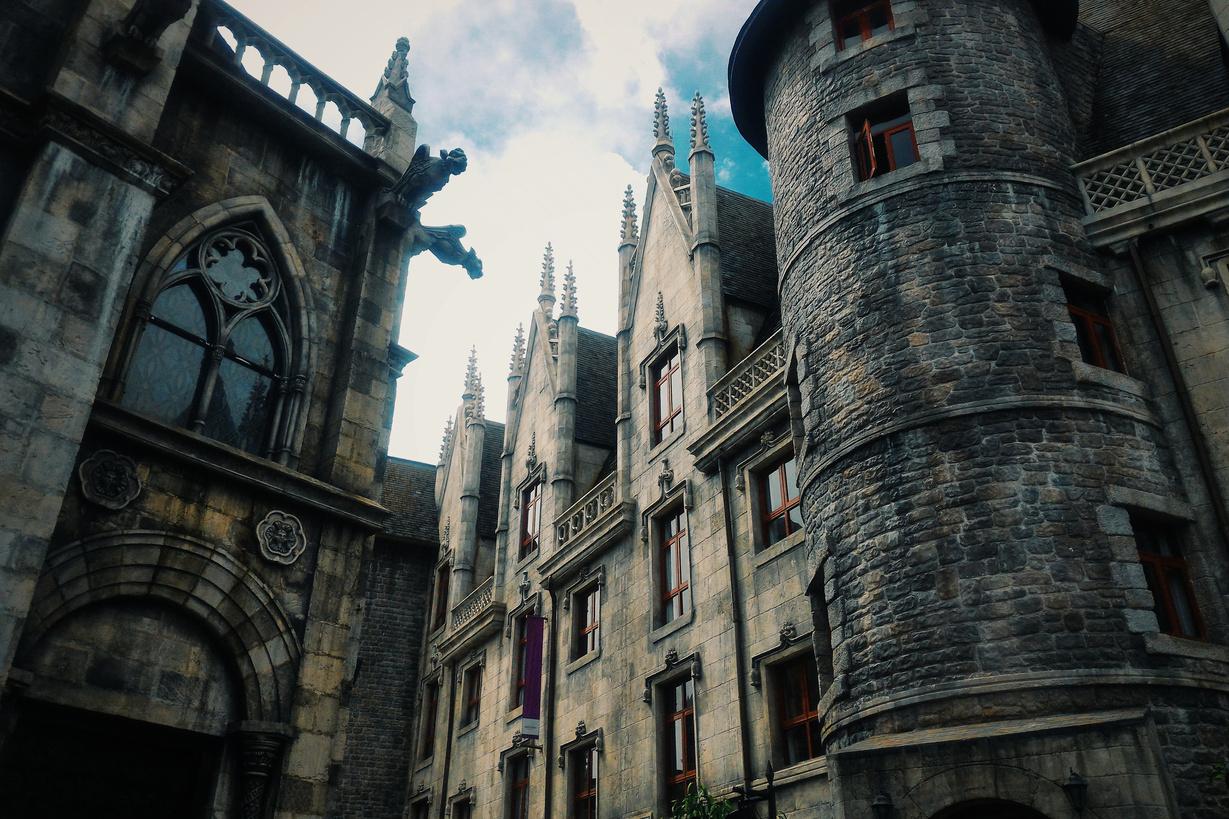 Gallery 01
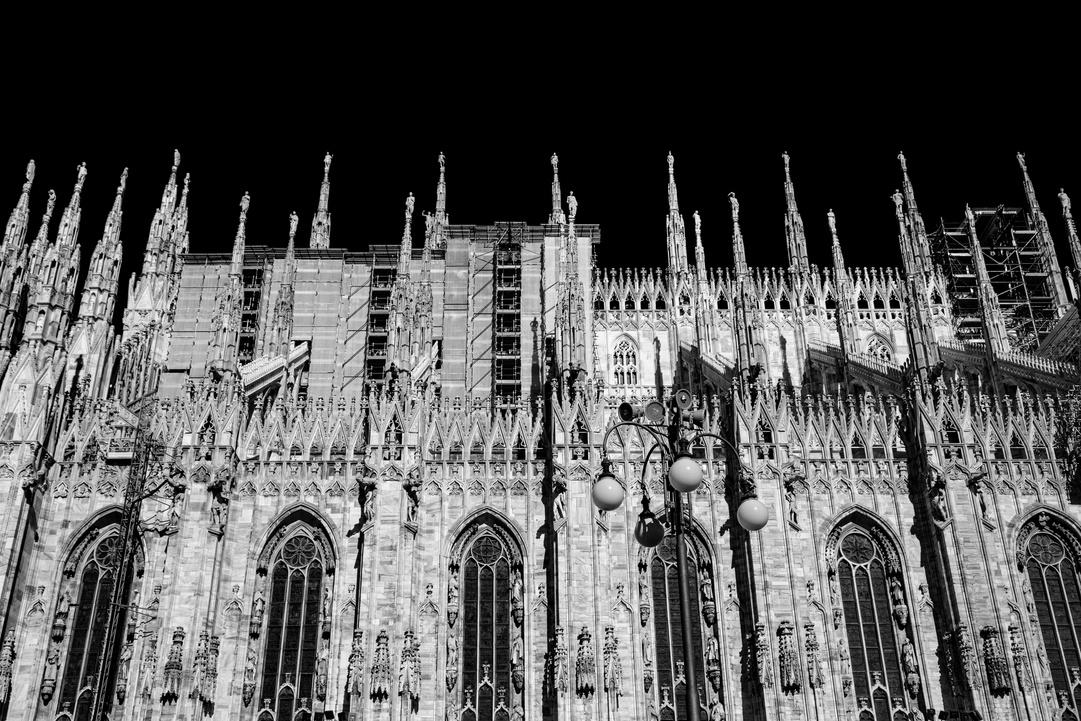 Presentations are communication tools that can be used as demonstrations, lectures, speeches, reports, and more. It is mostly presented before an audience.
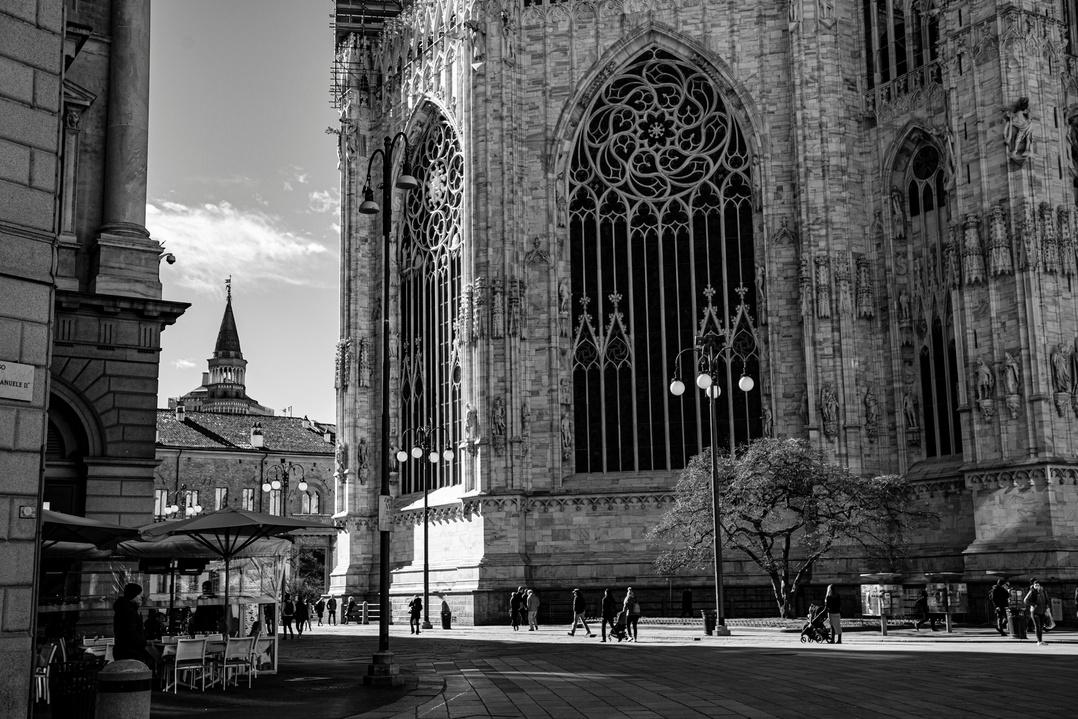 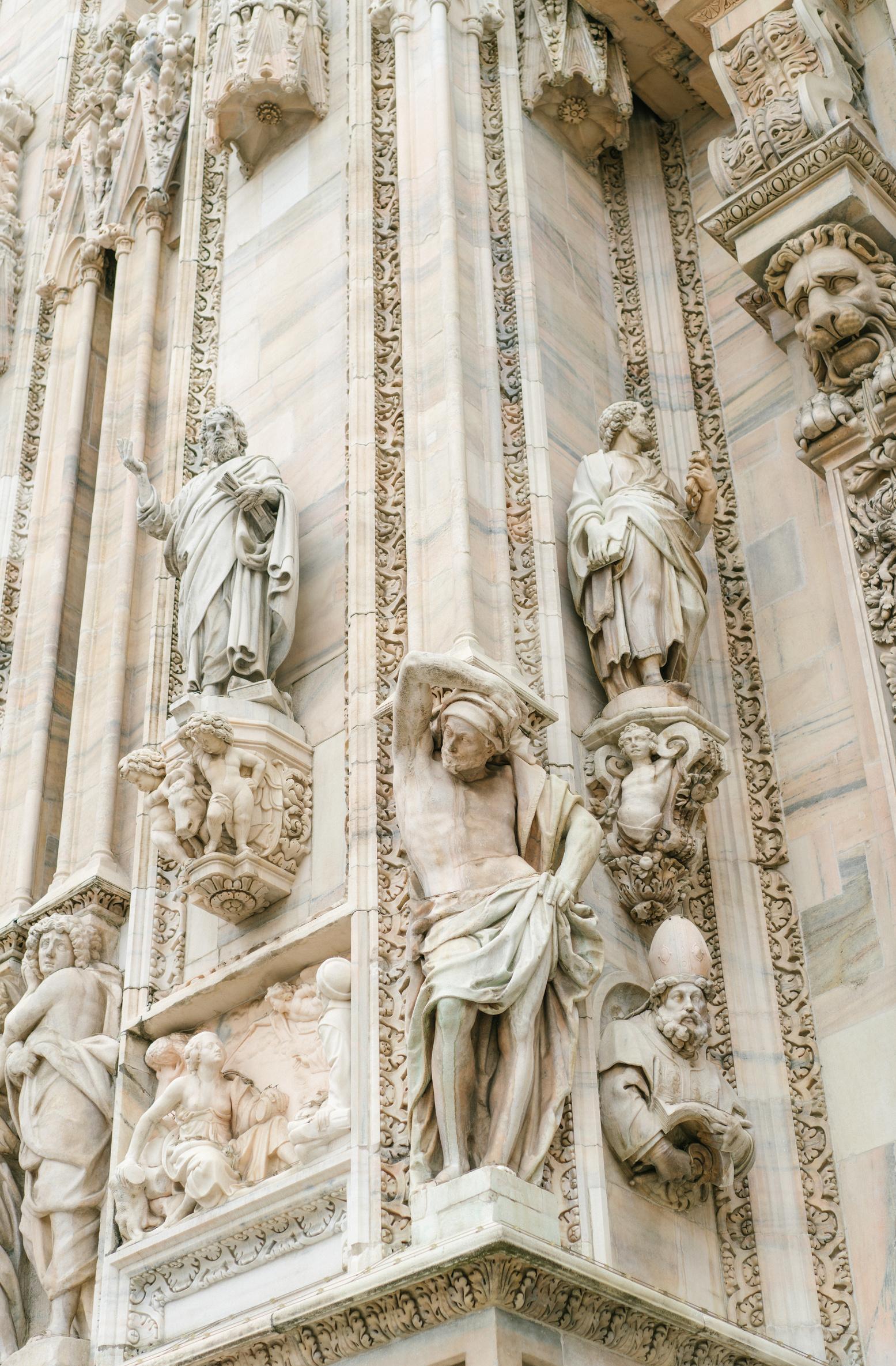 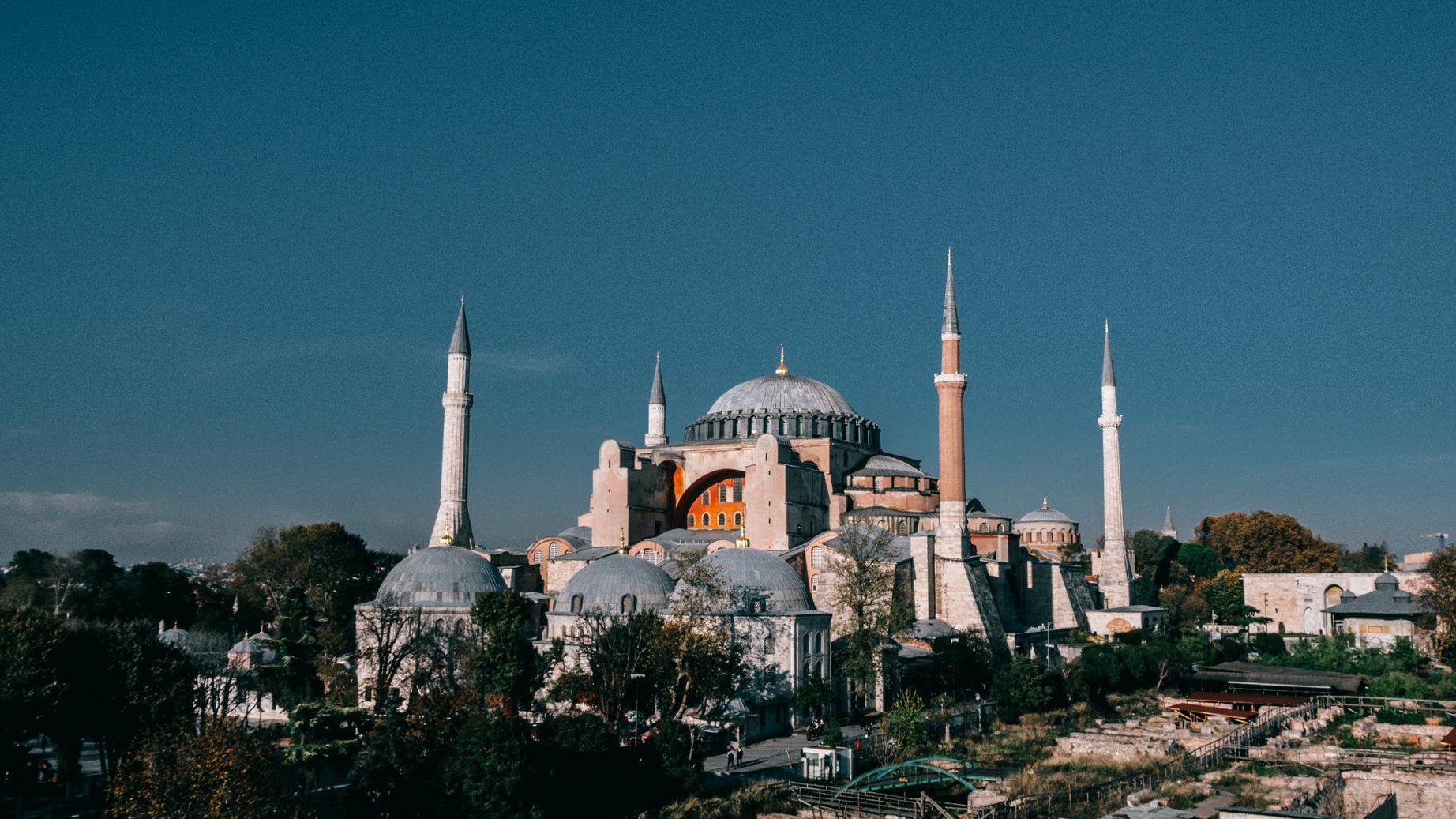 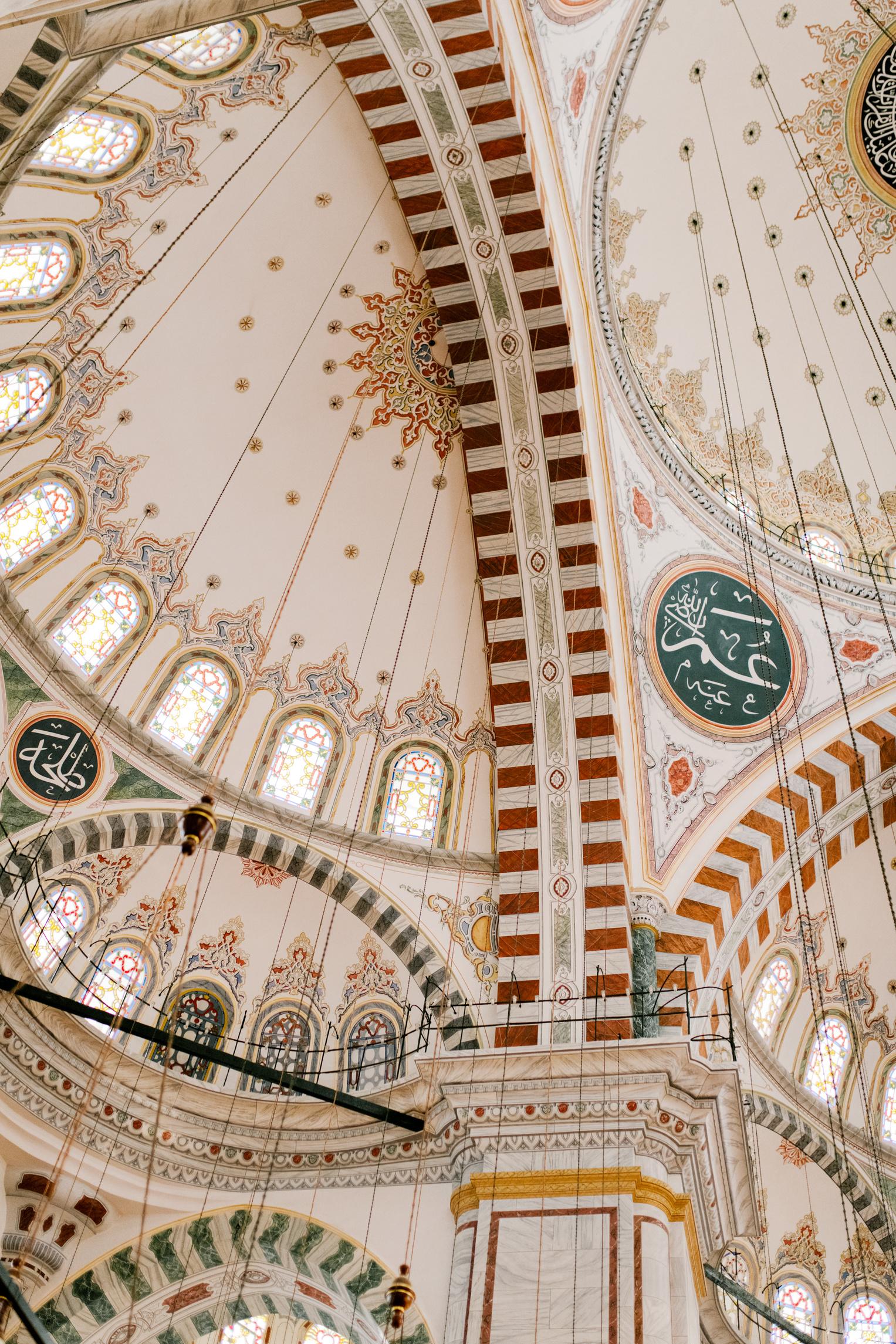 Presentations are communication tools that can be used as demonstrations, lectures, speeches, reports, and more. It is mostly presented before an audience.
Gallery 02
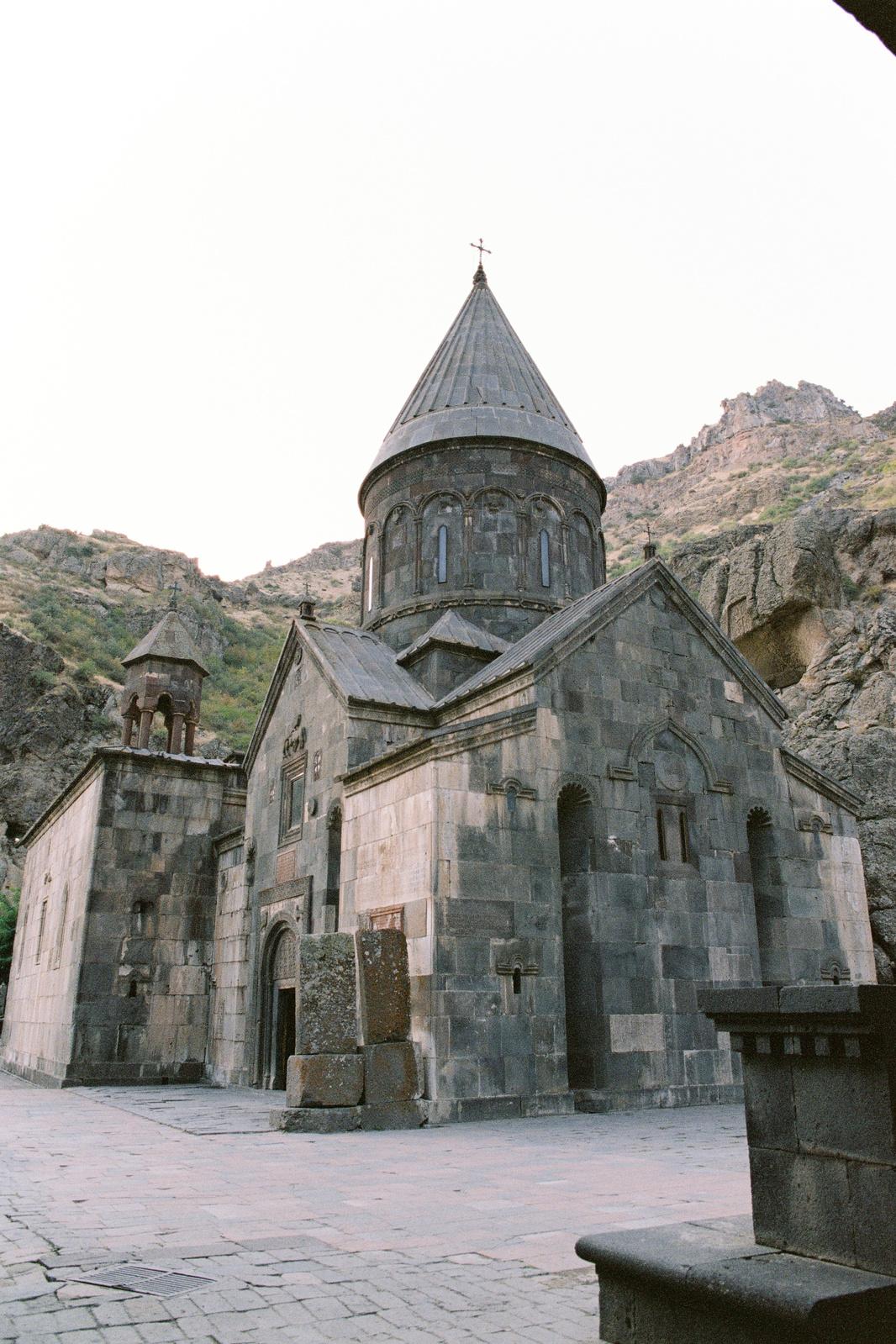 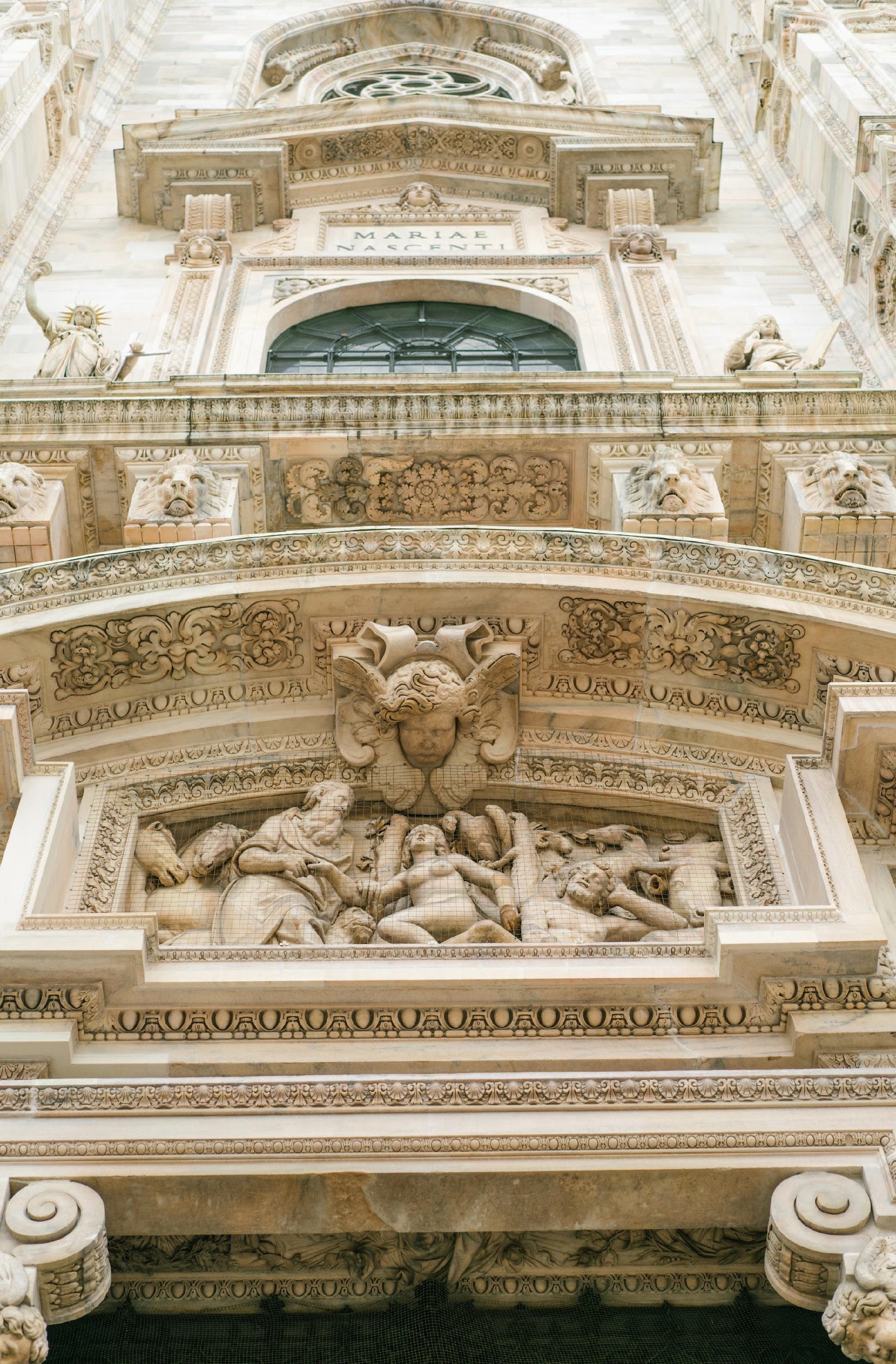 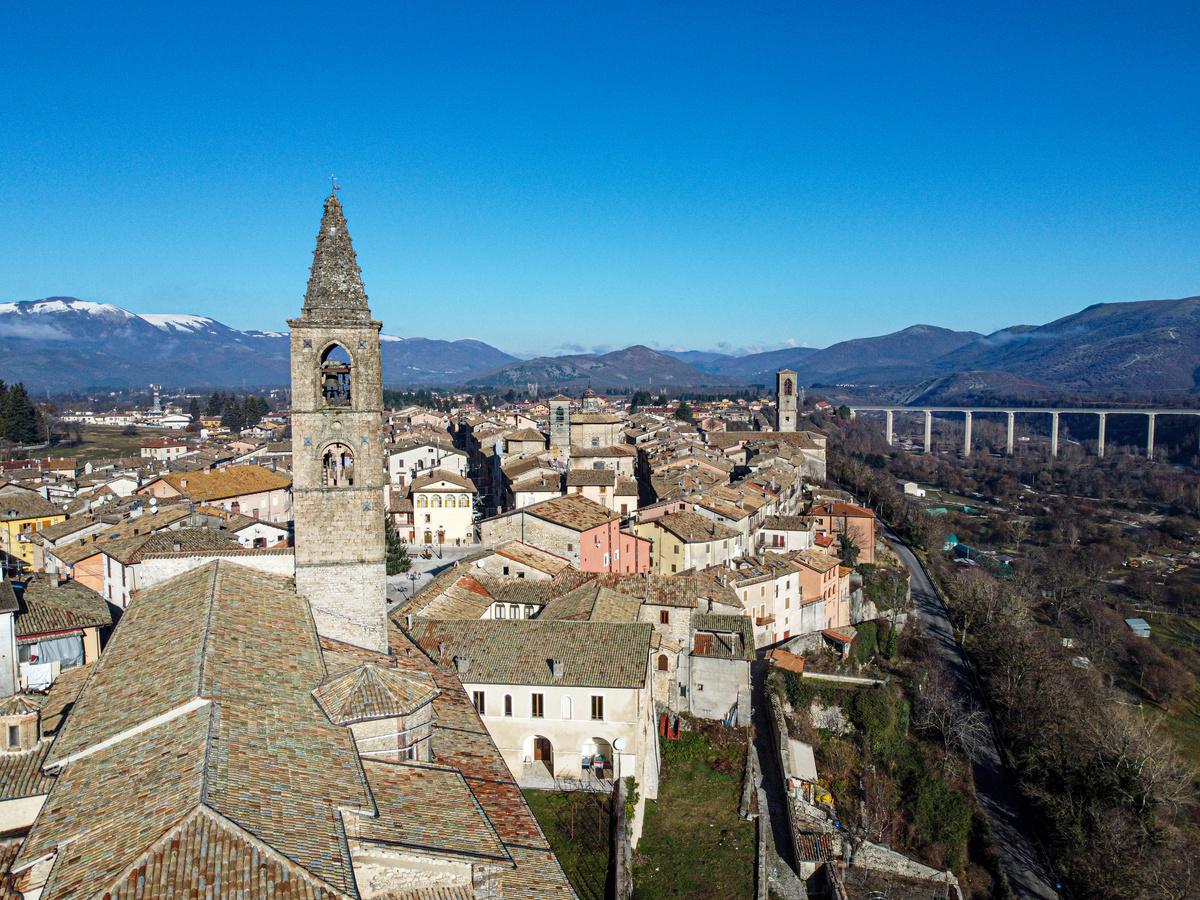 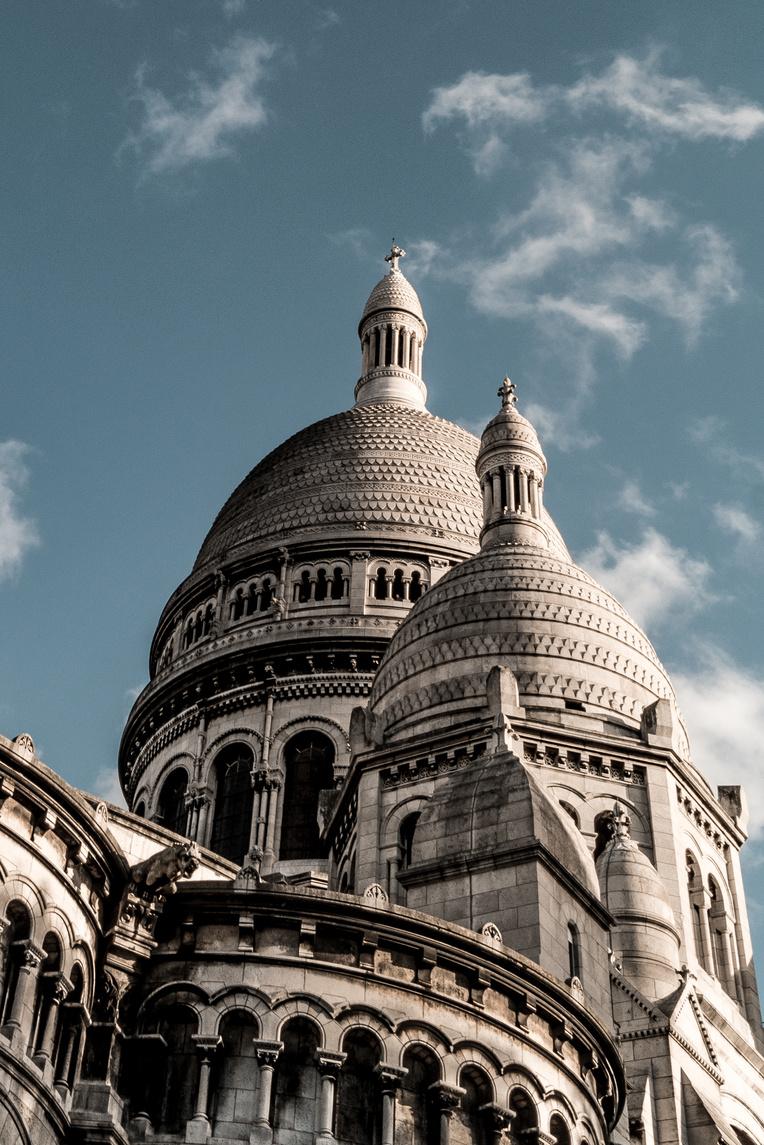 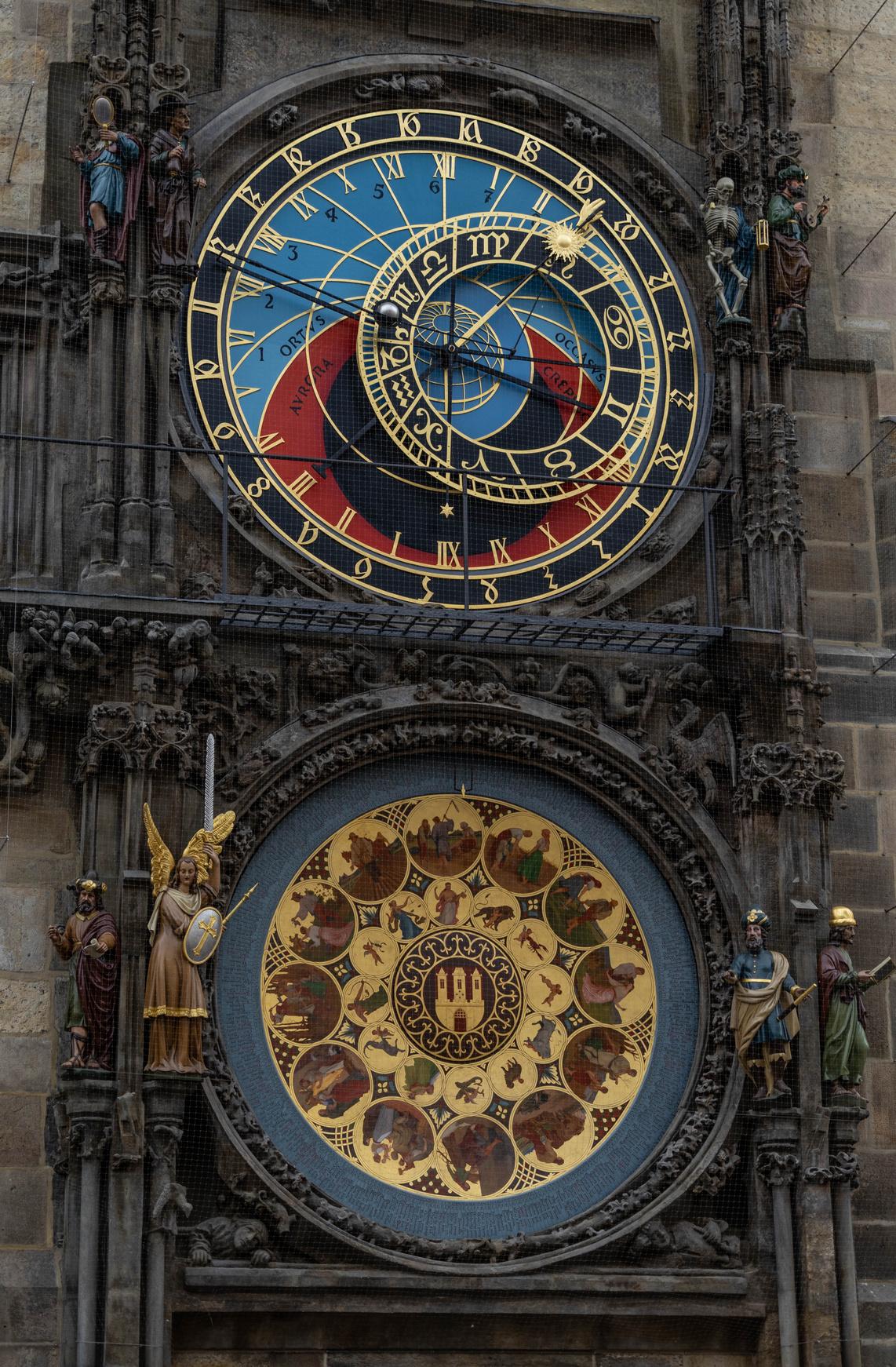 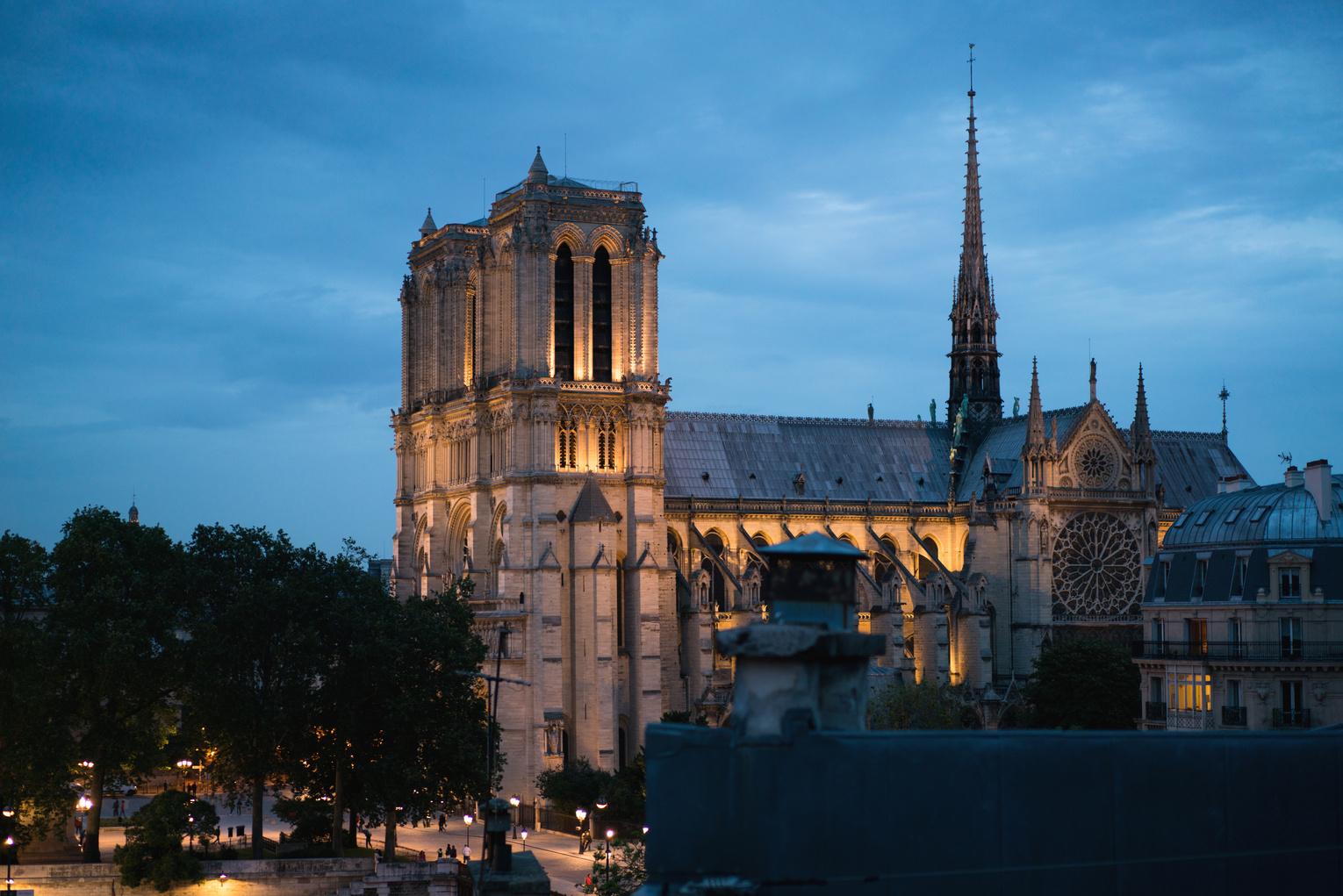 Gallery 03
Presentations are communication tools that can be used as demonstrations, lectures, speeches, reports, and more. It is mostly presented before an audience.
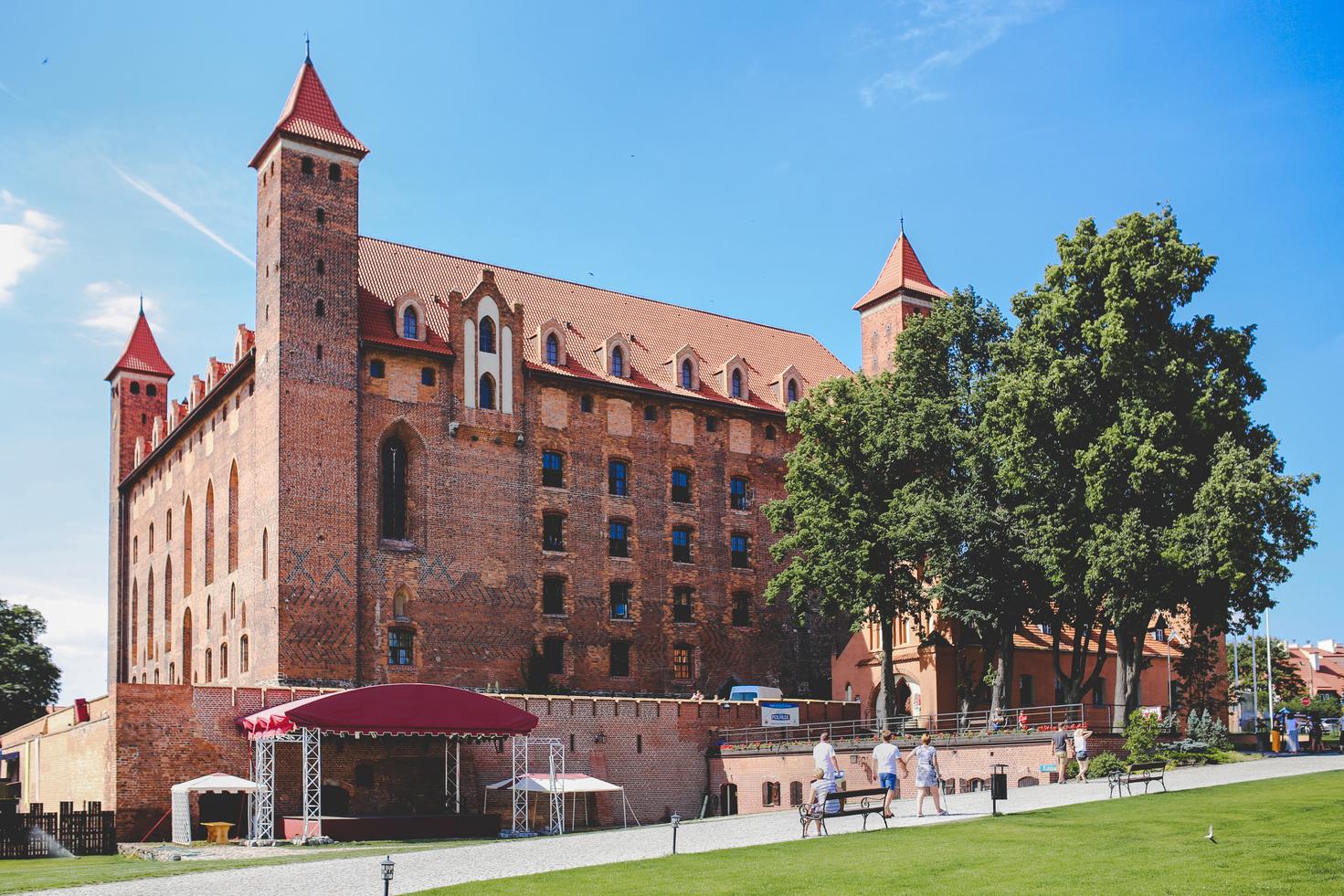 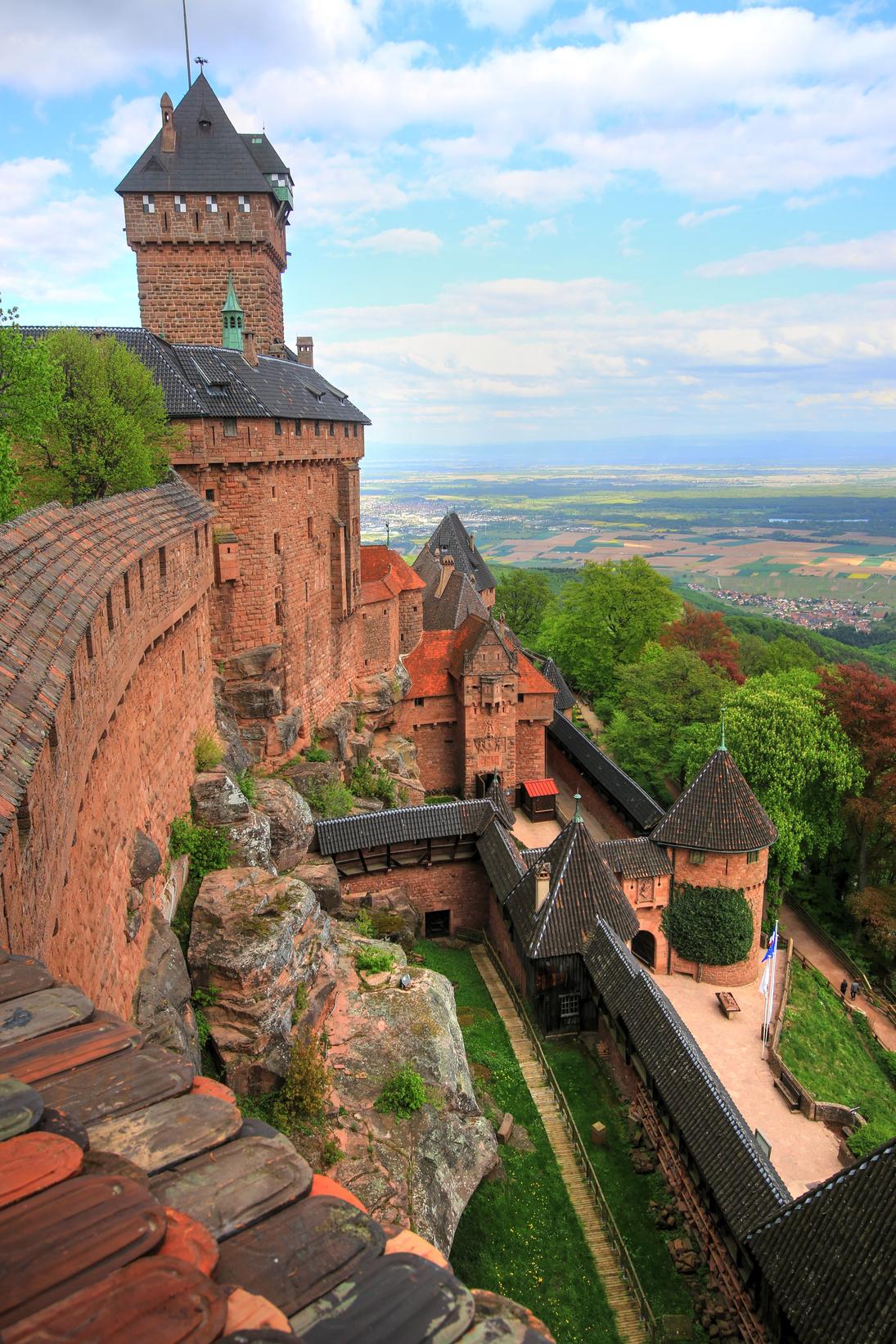 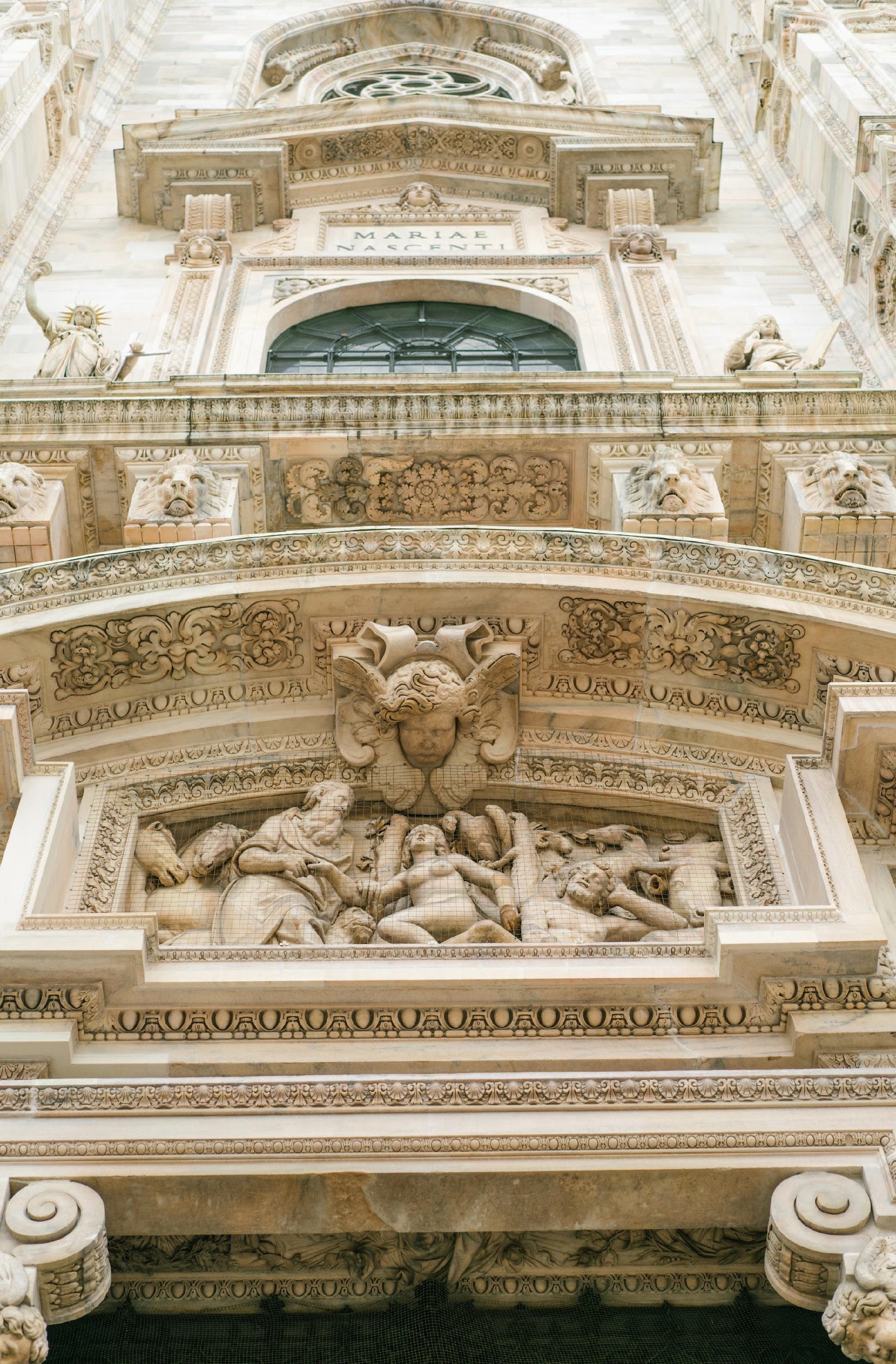 Write an original statement or inspiring quote
Include a credit, citation, or supporting message
1,234,567
STATISTICS HERE
965,843
STATISTICS HERE
56,789
STATISTICS HERE
Students Page
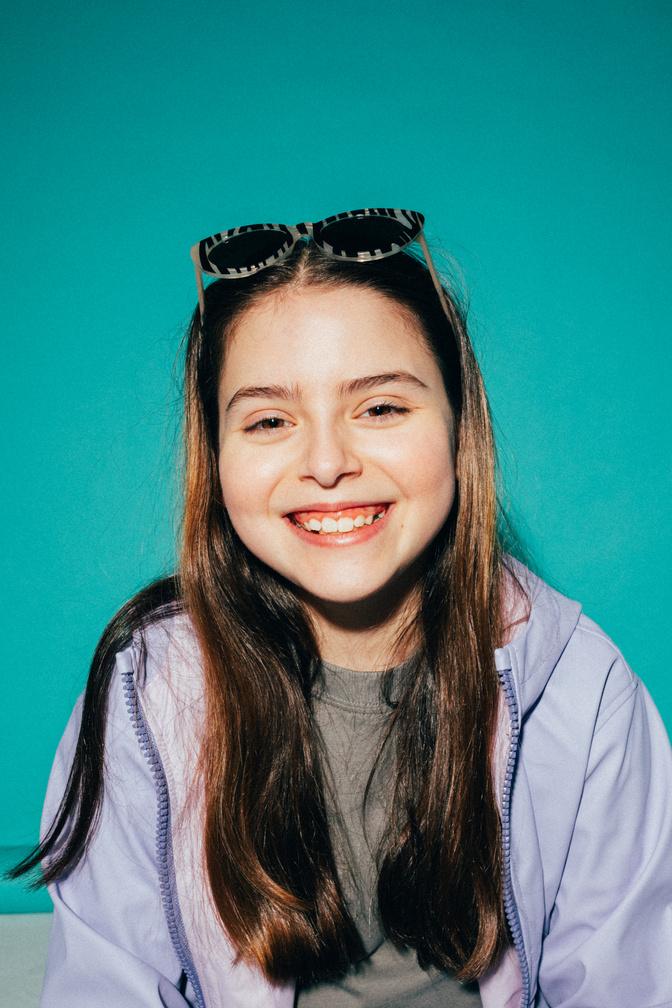 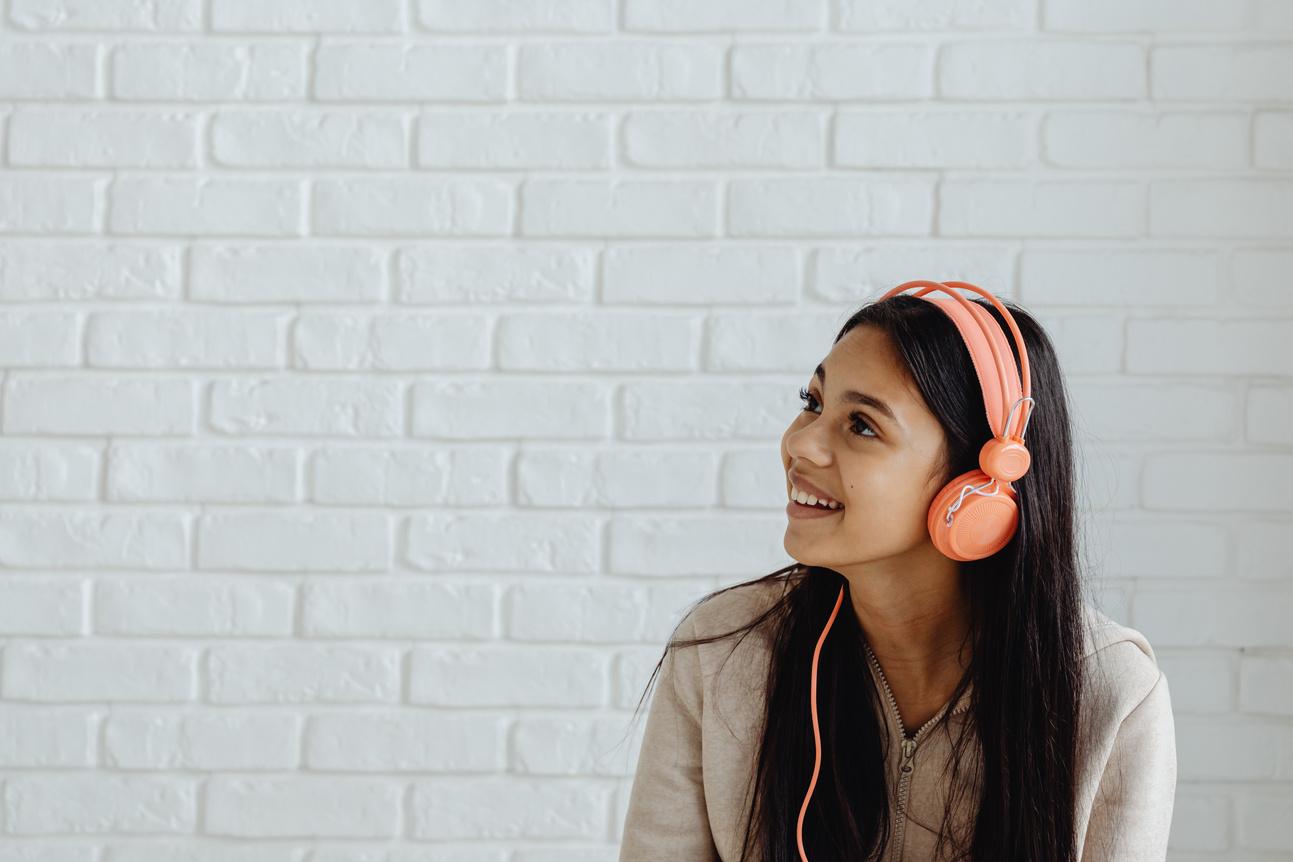 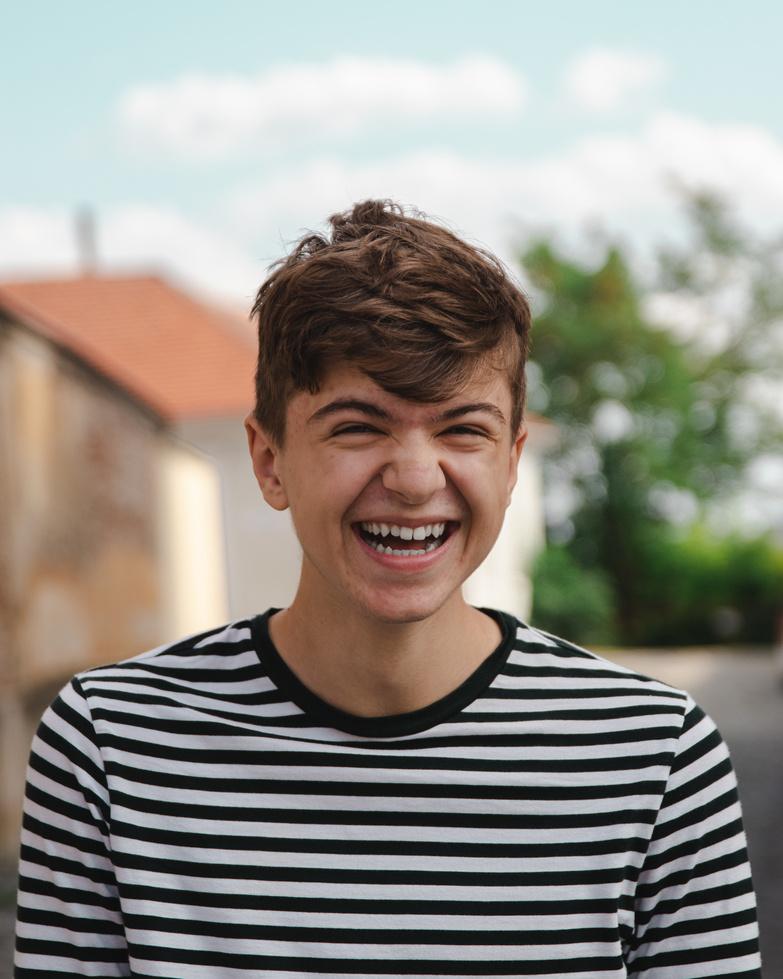 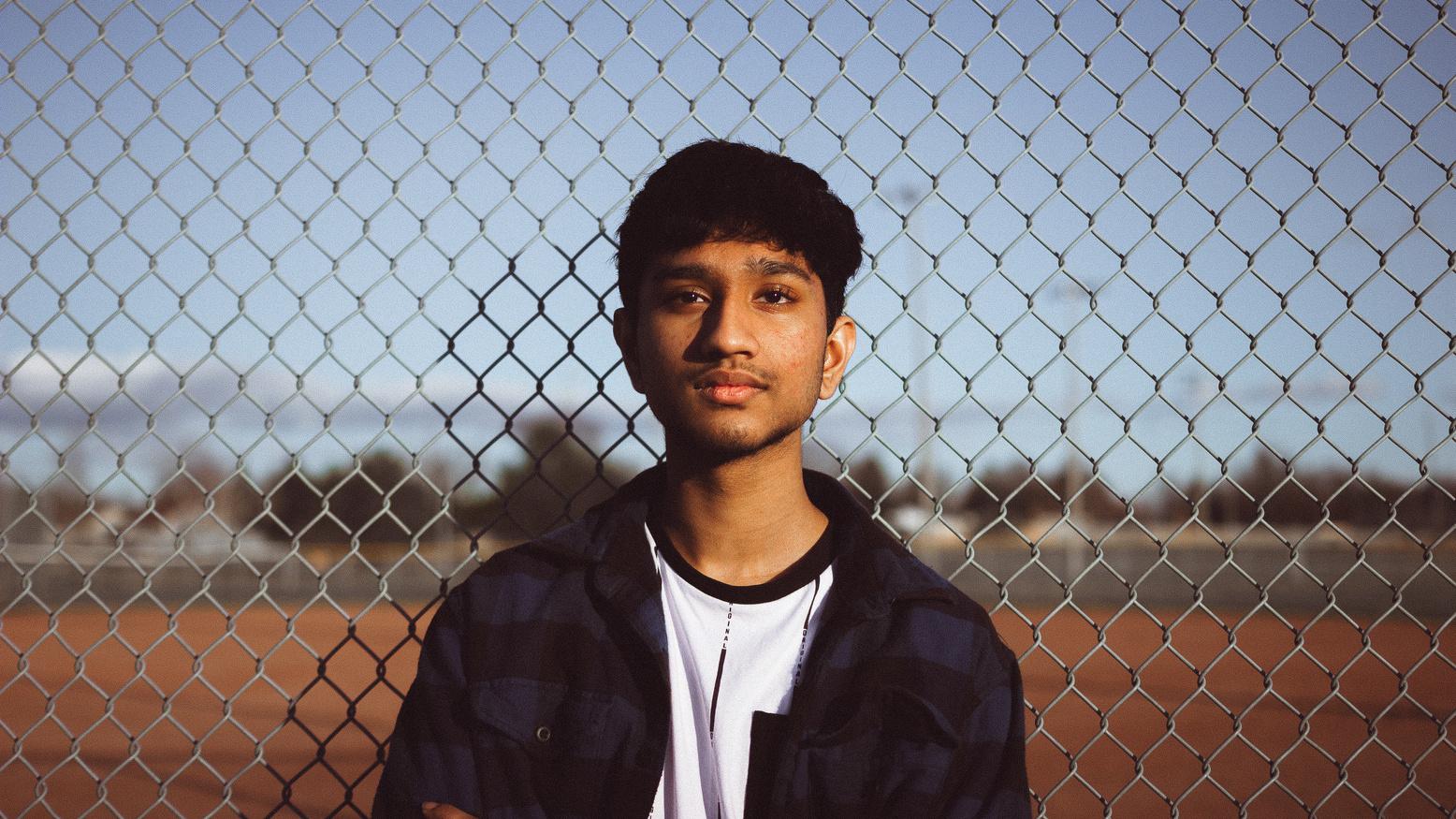 Name here
Name here
Name here
Name here
Lorem ipsum dolor sit amet, consectetur adipiscing.
Lorem ipsum dolor sit amet, consectetur adipiscing.
Lorem ipsum dolor sit amet, consectetur adipiscing.
Lorem ipsum dolor sit amet, consectetur adipiscing.
Thank you!
Presentations are communication tools that can be used as demonstrations, lectures, speeches, reports, and more. It is mostly presented before an audience.
Resource Page
Use these design resources in your 
Canva Presentation.

This presentation template uses the following free fonts:

Titles: DM Serif Display
Headers: Lato Bold (Uppercased)
Body Copy: Lato Regular

You can find these fonts online too. Happy designing! 

Don't forget to delete this page 
before presenting.
Credits
This presentation template is free for everyone to use thanks to the following:

SlidesCarnival for the presentation template
Pexels and Pixabay for the photos

Happy designing!